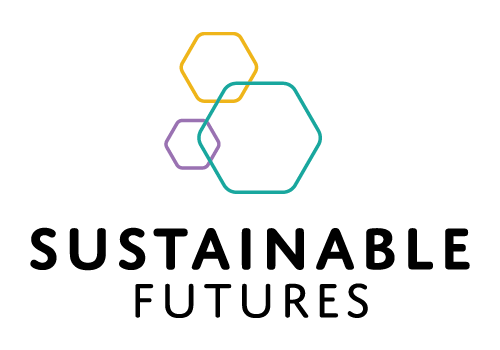 Science Centers and Community Partners 
Working Together for People and the Planet
ASTC 2020
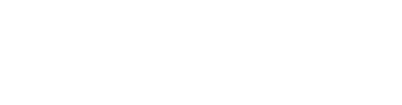 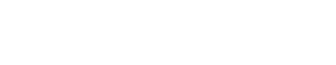 WELCOME
SUSTAINABLE FUTURES
Session 1
Introductions
Your name
Your organization and its location
A value that resonates with you and your hopes for sustainability at your organization or in your community
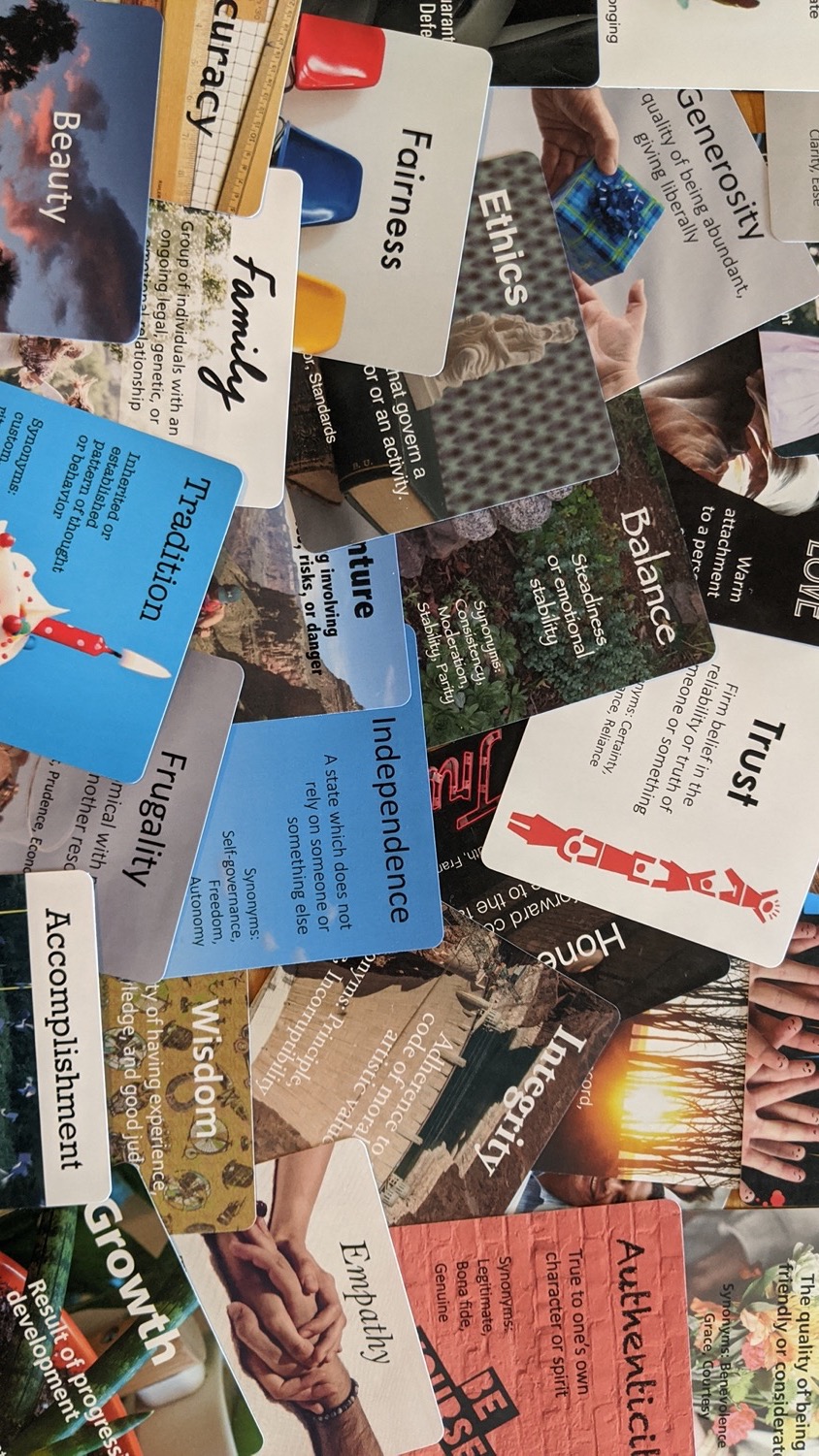 Ethics
Growth
Generosity
Kindness
Logic
Knowledge
Authenticity
Trust
Independence
Love
Accuracy
Inclusion
Tradition
Integrity
Honesty
Humility
Adventure
Community
Individuality
Family
Strength
Beauty
Accomplishment
Creativity
Wisdom
Empathy
Balance
Fun
Optimism
Respect
Structure
Resilience
Fairness
Choose a value that resonates with you and your hopes for sustainability at your organization or in your community.
Raise your hand
How much experience do you have with sustainability?
A little
Some
A lot
WORKSHOP OVERVIEW
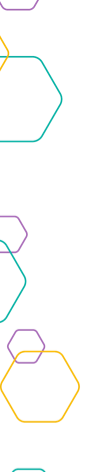 Workshop goals
Learn and share key concepts in sustainability science, education, and practices for science centers and museums
Develop ideas for sustainability priorities at your own organization, and identify possible project ideas and next steps
Become aware of available tools and resources related to sustainability in science centers and museums
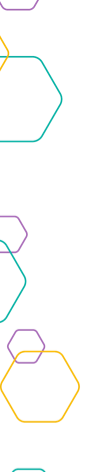 Workshop agenda
SESSION 1
Introduction to sustainability
Break
Sustainability and science centers
Sustainability @ OMSI
Homework
Final thoughts
SESSION 2
Brainstorming activity
Sustainability @ MOTE
Sustainability @ NC Museum of Natural Sciences
Break
Sustainability project ideas
Resources and future opportunities
Priorities, next steps, and reflections
INTRODUCTION TO SUSTAINABILITY
Breakout rooms – What is sustainability?
What are some definitions of sustainability you’ve heard or used?
Share – What is sustainability?
What definitions did you come up with? 
What aspects of sustainability felt important to your group?
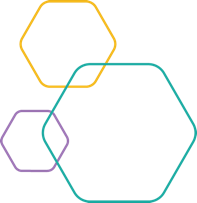 “meets the needs of the present without compromising the ability of future generations to meet their own  needs”
Sustainability
Needs – include food, water, shelter, work, happiness, and respect.
Future – people in the future will also have needs. How will our actions affect them?
Present – people all over the world have needs that are equally important and must be met.
United Nations. Our common future, Brundtland Report, (1987).
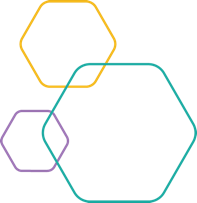 Economy
Sustainability
Society
Society
Environment
Economy
Environment
Sustainability means healthy people, communities, and environments now and in the future
United Nations
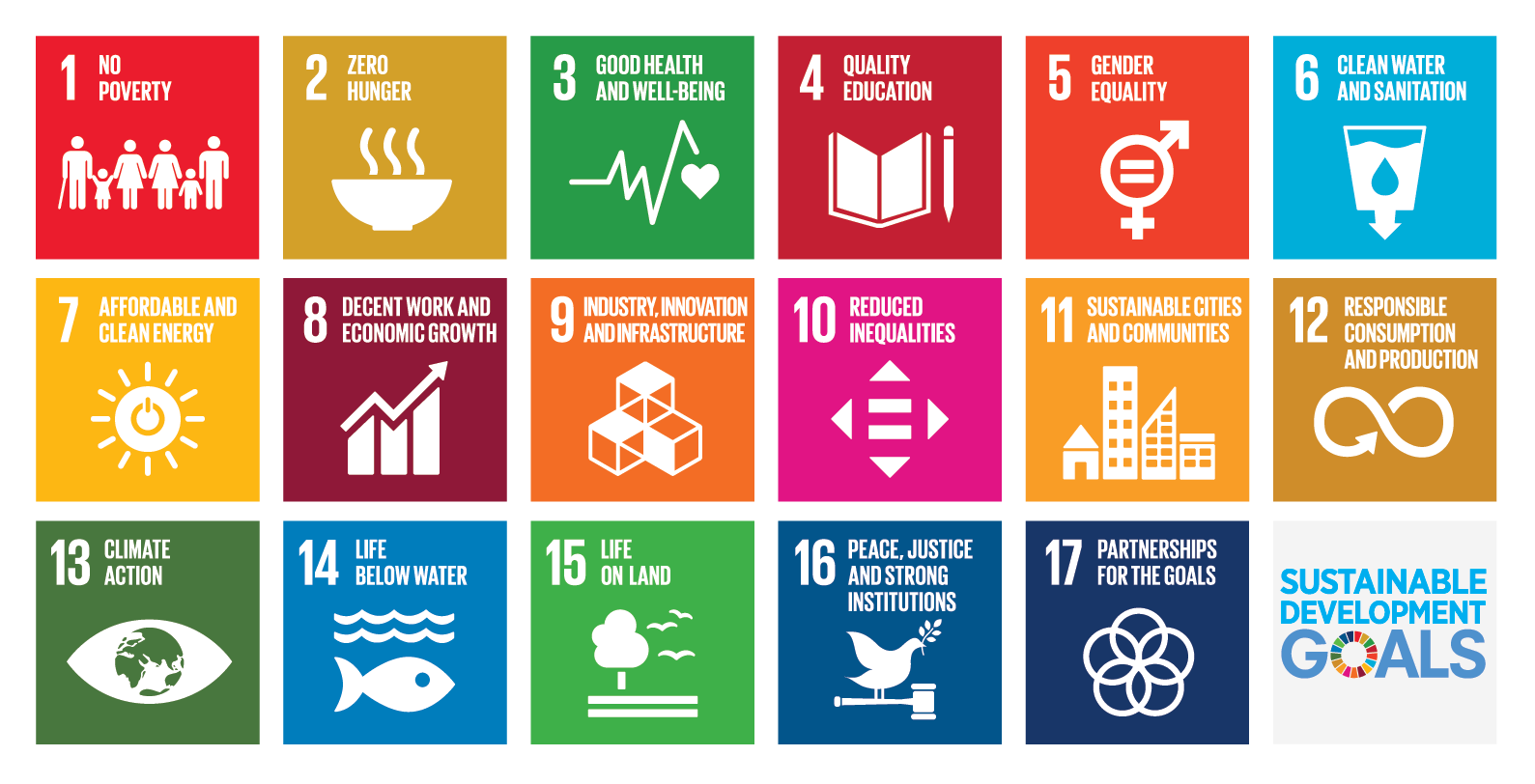 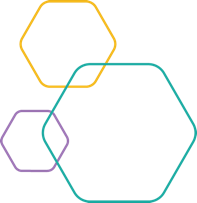 “cultivates individual and collective potential … to  increase the possibility that humans and other life can flourish on Earth now and into the future”
Education for sustainability
Individual – empowering learners
Future – making a difference as an organization
Collective – connecting with our communities
Cloud, ed. Education for a sustainable future: Benchmarks for individual and social learning, 
Journal of Sustainability Education, (2017).
Break + Sustainability scavenger hunt
Find objects (or take pictures) that make you think of: 
… hunger
… the climate
… oceans
… equality
… healthier cities
… learning or teaching

Bring two (or more) items to share after the break (15 minutes)
Share – Sustainability scavenger hunt
Share objects (or pictures) that make you think of: 
… hunger
… the climate
… oceans
… equality
… healthier cities
… learning or teaching
Nich Weller, 
Arizona State University
SUSTAINABILITY & MUSEUMS
Sustainability means healthy people, communities, and environments now and in the futureWhat does this mean in museums?
Share – Role of science centers
What role do you think science centers (and similar organizations) can play in creating a sustainable future?
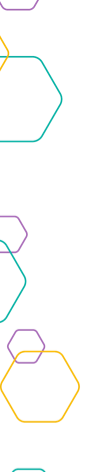 Science centers for sustainability
What role can we play?
Science centers are trusted organizations
Science centers support lifelong learning
Science centers foster social learning
Science centers engage diverse public audiences
Science centers can serve as conveners in a community
Science centers can model sustainable practices
How to navigate sustainability
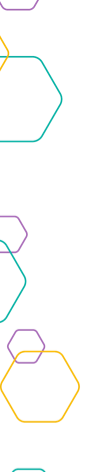 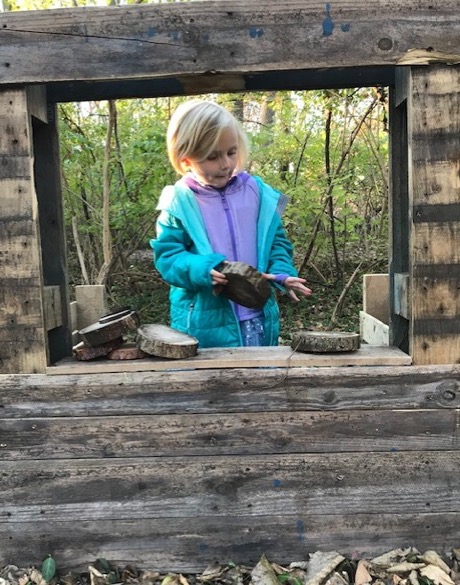 Make sustainability relevant to your community
Highlight local natural features or issues important to the community
Build partnerships with your community
Avoid “blame”

Sustainability is about more than nature
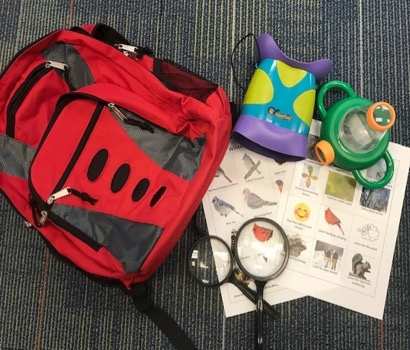 Photos from Robin Ramsey, Boonshoft Museum of Discovery
[Speaker Notes: Niles Parker at the Maine Discovery Museum worked with local conservation groups to create podcasts and other digital content about local conservation issues. 

Darcie Cook of the Cape Fear Museum developed online programming that emphasized positive behaviors people could take towards a plastic free July

Robin Ramsey (Boonshoft Museum of Discovery) updated her museum’s outdoor space to get more visitors outside and made a backpack check out program with activities to help kids learn about the natural environment. 


Sustainability is about more than nature. 
Reaching underserved audiences
Building community
Concept of sustainability can help link a variety of activities

Sustainability can be about more than nature. Many fellows used the UN SDGs to guide their projects and include ‘social’ considerations. 
One of our presenters today will share their activity about screen time. 
Even food drives to support local families in need can be part of sustainability activities at your museum. 
“Not everything has to be a sustainability project. But sustainability as a concept can be a helpful idea for planning a variety of efforts.”



------
Research finding:
Interpretation of sustainability varied with:
Small vs. large and type of museum
Surrounding communities

Small vs large museum: Small, two-person staff museum I interviewed spoke of needing more community collaborations to support any sustainability efforts.

One participating museum professional in Seattle invited activist organizations to their sustainability event, which was a film festival pictured here. Others in fossil fuel areas (Texas, Oklahoma., West Virginia) used less direct ways to talk about climate change, such as introducing guests to smaller ‘pieces’ of the climate change problem as entry points into the conversation.]
How to navigate sustainability
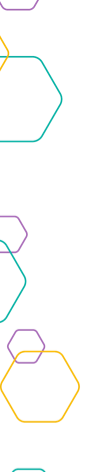 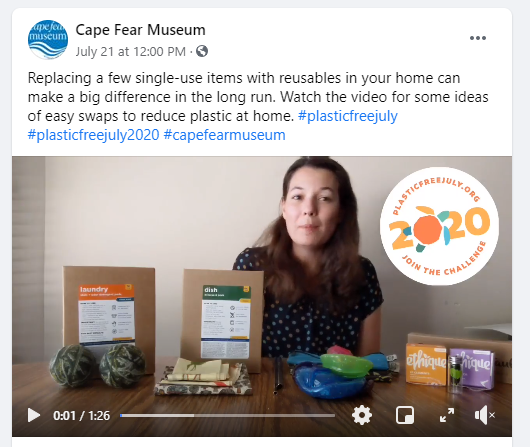 Make sustainability relevant to your community
Highlight local natural features or issues important to the community
Build partnerships with your community
Avoid “blame”

Sustainability is about more than nature.
Post by Darcie Cook, Cape Fear Museum
[Speaker Notes: Niles Parker at the Maine Discovery Museum worked with local conservation groups to create podcasts and other digital content about local conservation issues. 

Darcie Cook of the Cape Fear Museum developed online programming that emphasized positive behaviors people could take towards a plastic free July

Robin Ramsey (Boonshoft Museum of Discovery) updated her museum’s outdoor space to get more visitors outside and made a backpack check out program with activities to help kids learn about the natural environment. 


Sustainability is about more than nature. 
Reaching underserved audiences
Building community
Concept of sustainability can help link a variety of activities

Sustainability can be about more than nature. Many fellows used the UN SDGs to guide their projects and include ‘social’ considerations. 
One of our presenters today will share their activity about screen time. 
Even food drives to support local families in need can be part of sustainability activities at your museum. 
“Not everything has to be a sustainability project. But sustainability as a concept can be a helpful idea for planning a variety of efforts.”



------
Research finding:
Interpretation of sustainability varied with:
Small vs. large and type of museum
Surrounding communities

Small vs large museum: Small, two-person staff museum I interviewed spoke of needing more community collaborations to support any sustainability efforts.

One participating museum professional in Seattle invited activist organizations to their sustainability event, which was a film festival pictured here. Others in fossil fuel areas (Texas, Oklahoma., West Virginia) used less direct ways to talk about climate change, such as introducing guests to smaller ‘pieces’ of the climate change problem as entry points into the conversation.]
What’s the role of museums in sustainability?
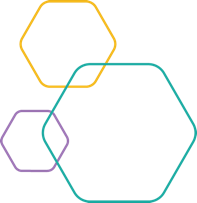 Whole institution approach
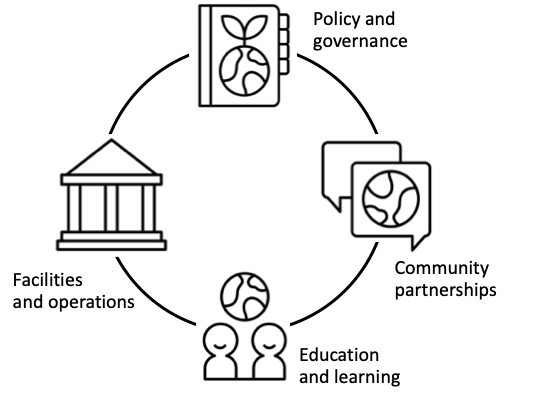 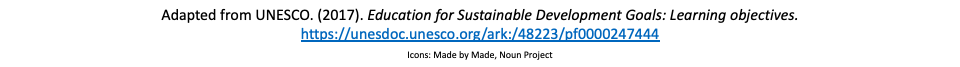 Karen Dewhirst, Creative Discovery Museum 
(Chattanooga, TN)
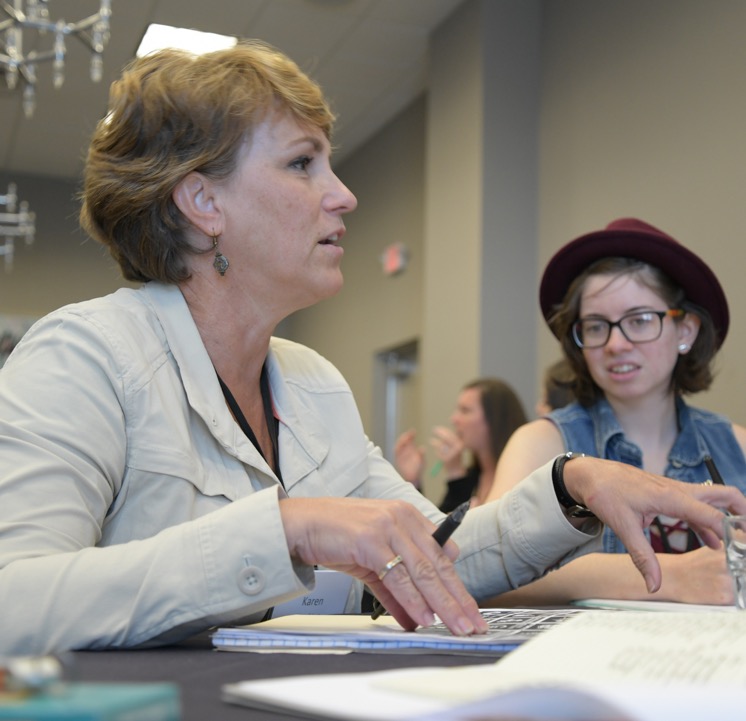 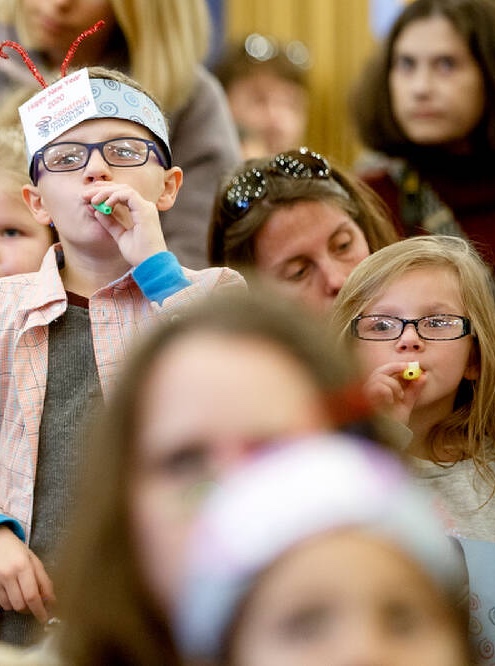 Governance, policy, and capacity building
“We have really changed the mindset in just a couple of months. This program has made an amazing shift in the focus of the staff people and I’m just thrilled that in such a short period of time we’ve seen such a change in attitude.”
Colie Haahr, Children’s Museum of New Hampshire 
(Dover, NH)
Community partnerships and relationships
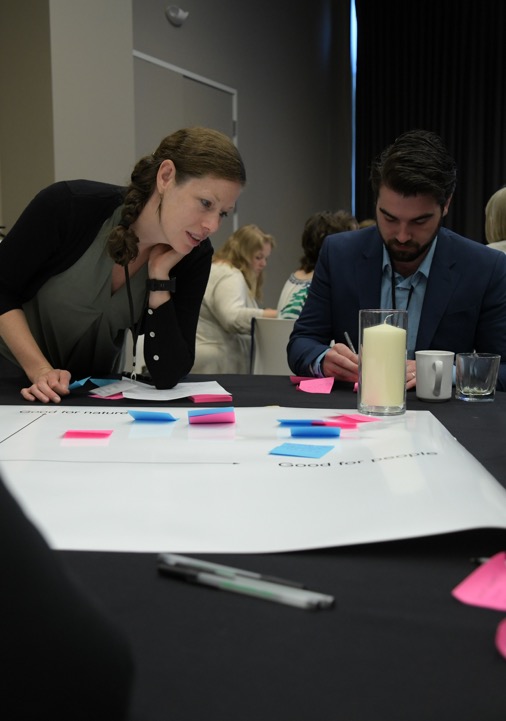 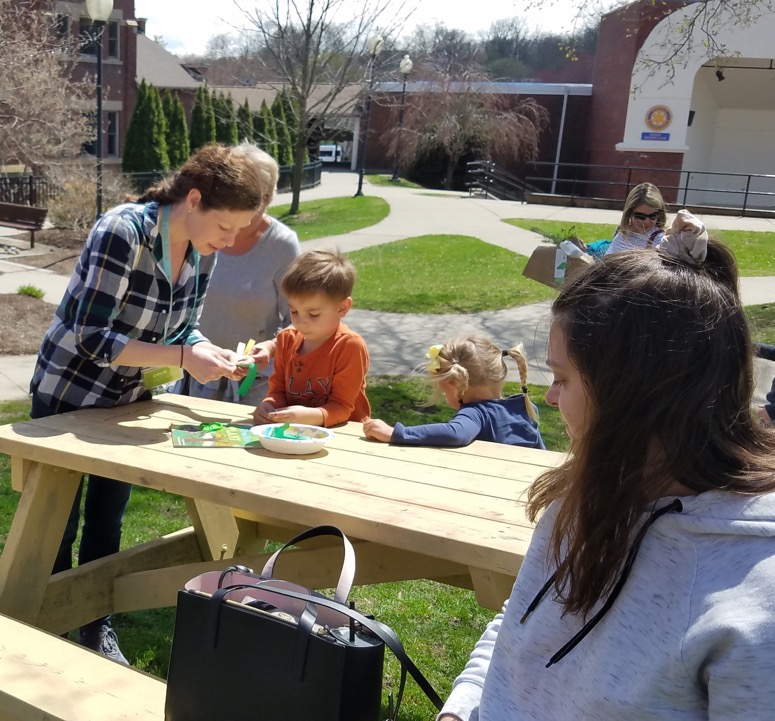 “We have made great connections, and also showed that the museum is committed to sustainability, and our goals align with many other community institutions and groups. Every group we have connected with has been eager to try to collaborate whether now or in the future.”
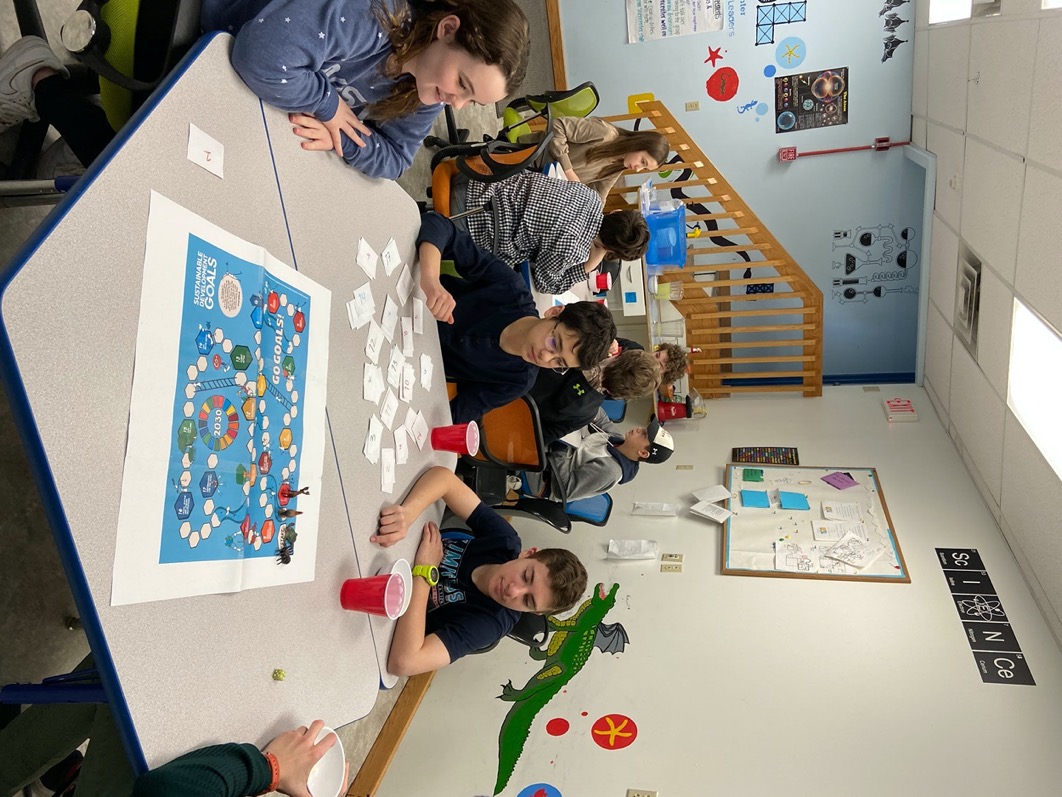 Peter Leipzig, Sciencenter
(Ithaca, NY)
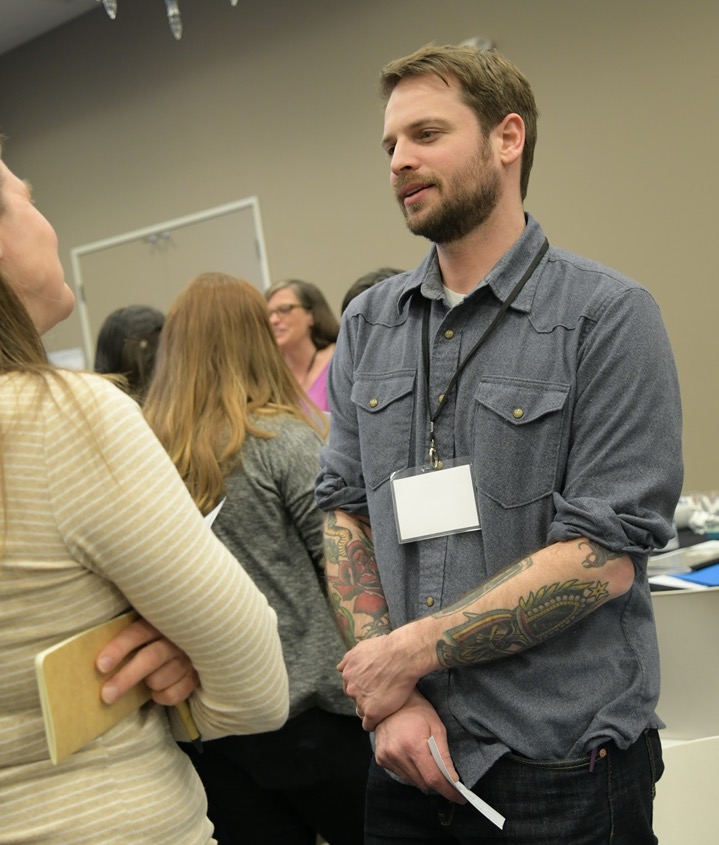 Education and Learning
“[Students] were able to explore the social aspects of the SDGs...I also expect that they will feel ownership and expertise in the area when they communicate with the public. Finally, I hope that museum visitors will find the subject more approachable when it’s presented in the form of a game.”
Lauren Marks, Desert Botanical Garden 
(Phoenix, AZ)
Facilities and operations
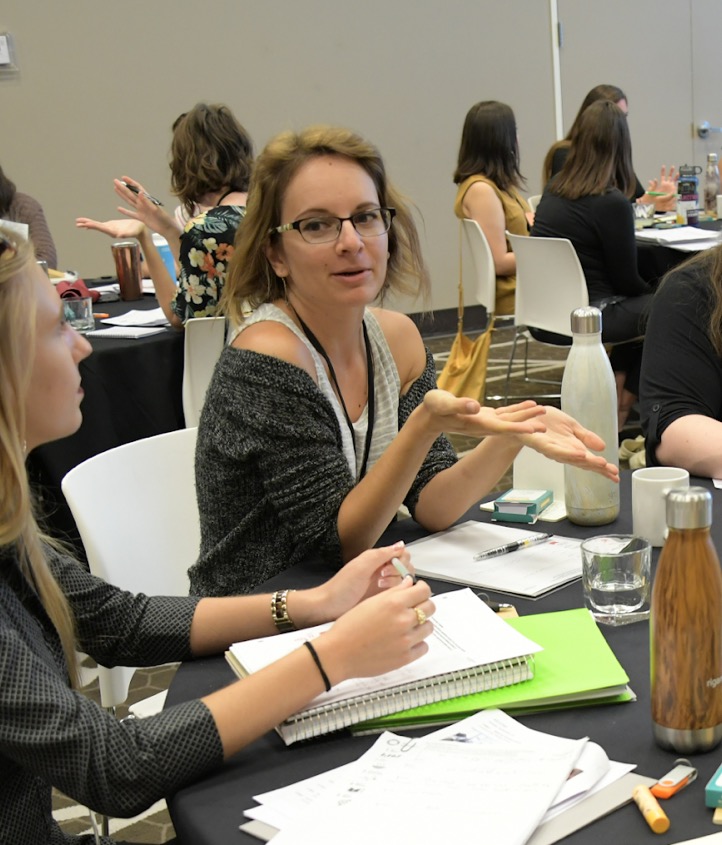 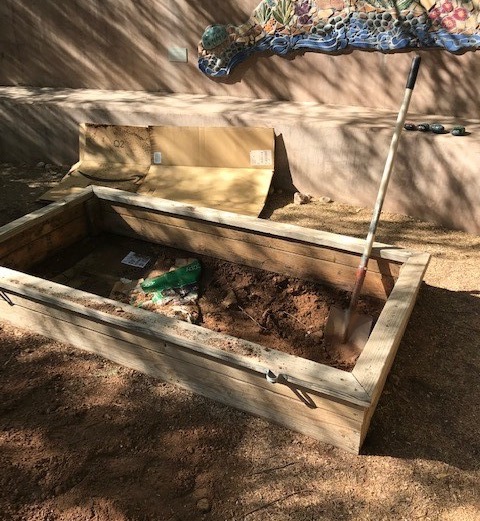 “[Other staff were] WAY excited and have already donated more compost material than we can store and the worms can eat at once. This excitement is helping lead the way for more sustainable solutions and services offered and [assisted our] certification with City of Phoenix Green Business program”
Whole institution approach in practice...
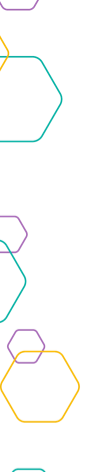 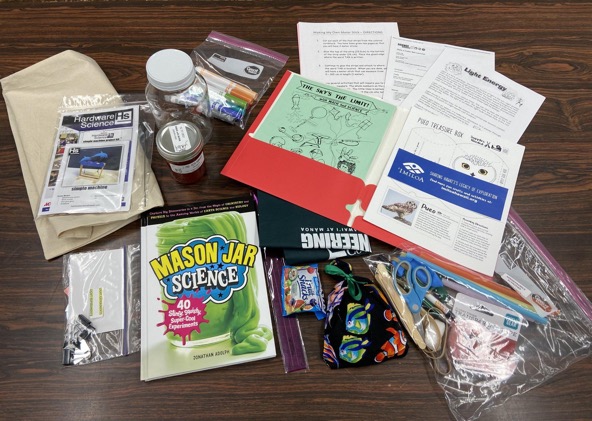 Sustainability fellows sought to
Educate and build awareness
Model behaviors, big and small
Create collaborations and community 
Start conversations with their community and visitors
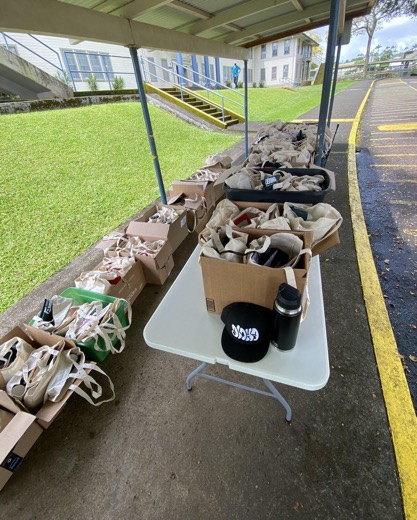 Photos from Christian Wong, Hawai’i Science and Technology Museum
[Speaker Notes: Educate and build awareness – Christian Wong, for example, distributed at home gardening and cooking kits to 800 students, helping students learn about hawai’i’s ecosystems and building community. 
Model behaviors, big and small – For example, removing disposable items from activities
Creating collaborations and community – 
Starting conversations with their community and visitors –]
What enables success?
Tips and tricks from museum professionals
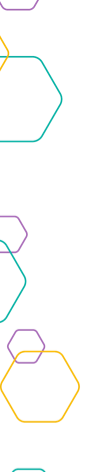 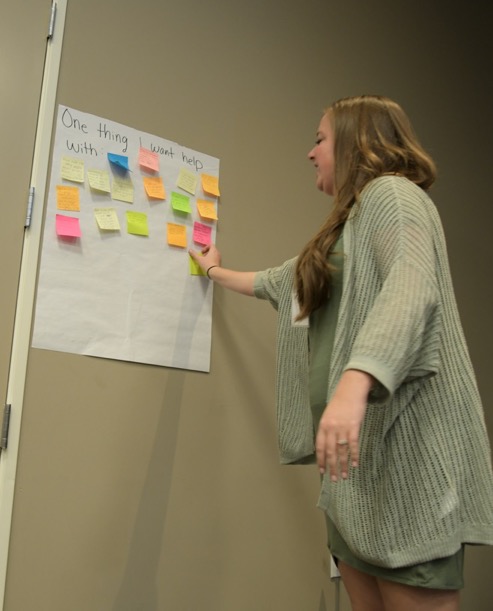 Find small ways to start
Share successes, learning, and inspiration with others
“What others are doing” – Use other institutions’ successes to your advantage
Develop flexible ways to communicate sustainability
[Speaker Notes: Find small ways to start
- Even just experimenting with an existing program about sustainability is a good way to get the ball rolling. Dean will share some programs you can try at the end of today’s session. 

Share successes, learning, and inspiration with others
Time, resources, etc are all a challenge. Find a few other people at your museum or in your network to brainstorm and share with.

“What others are doing” -- Use other institutions’ successes to your advantage.
- Having trouble building support in your museum for sustainability projects? Many children’s museums are already taking on sustainability. Pointing to actions at other museums can help win over skeptics. ACM itself has highlighted the importance of sustainability issues, like climate change, in their own efforts. 

Develop flexible ways to communicate sustainability.
- Sustainability is a big topic. Keep it local and interesting to help others understand it.]
Dave Laubenthal, 
OMSI
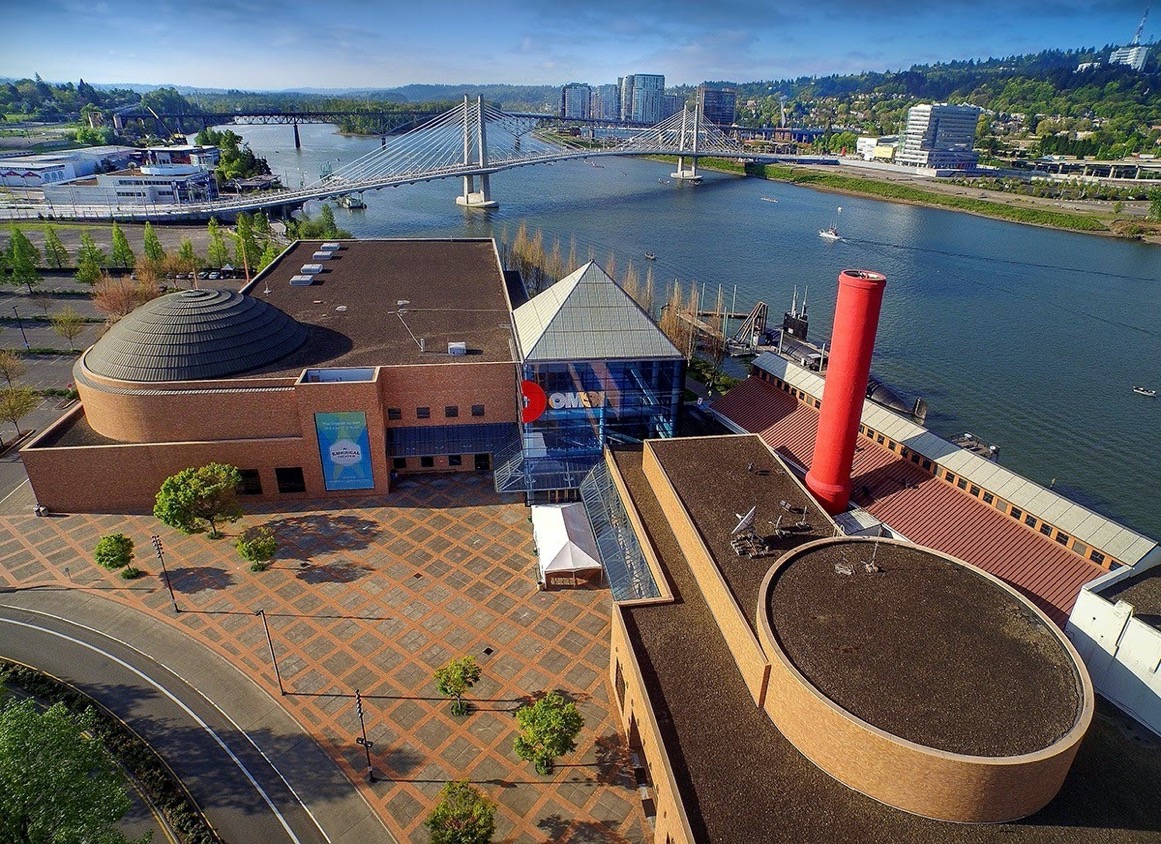 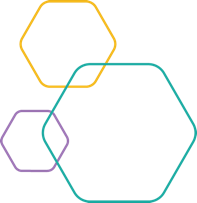 Dave Laubenthal
Creative Director
Oregon Museum of
Science and Industry
dlaubenthal@omsi.edu
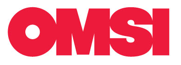 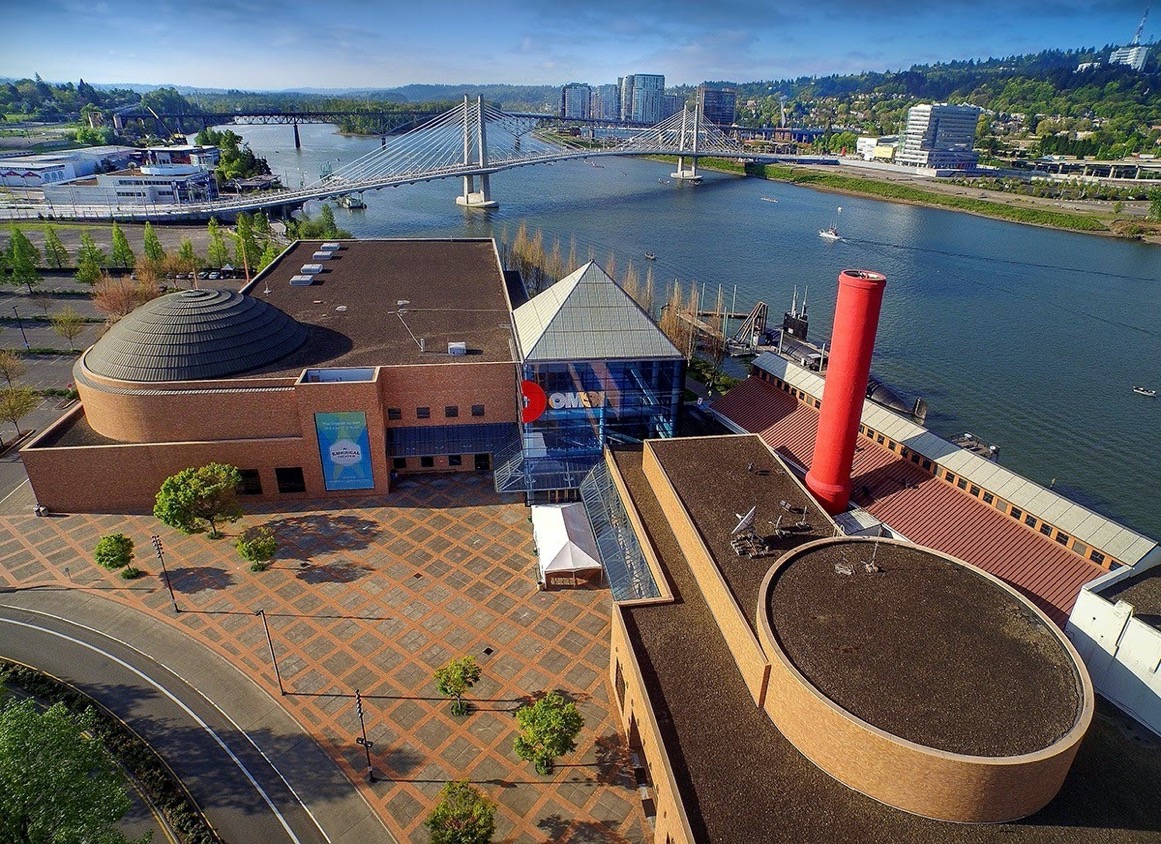 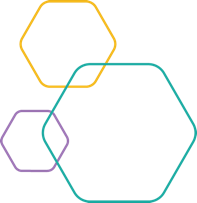 How sustainability and the considerations of society, economy and environment are being integrated at OMSI into:

Exhibits, Projects and Explorations
Exhibits Operations 
OMSI Strategic Plan and focus on Sustainability (organizationally)
Agenda
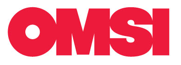 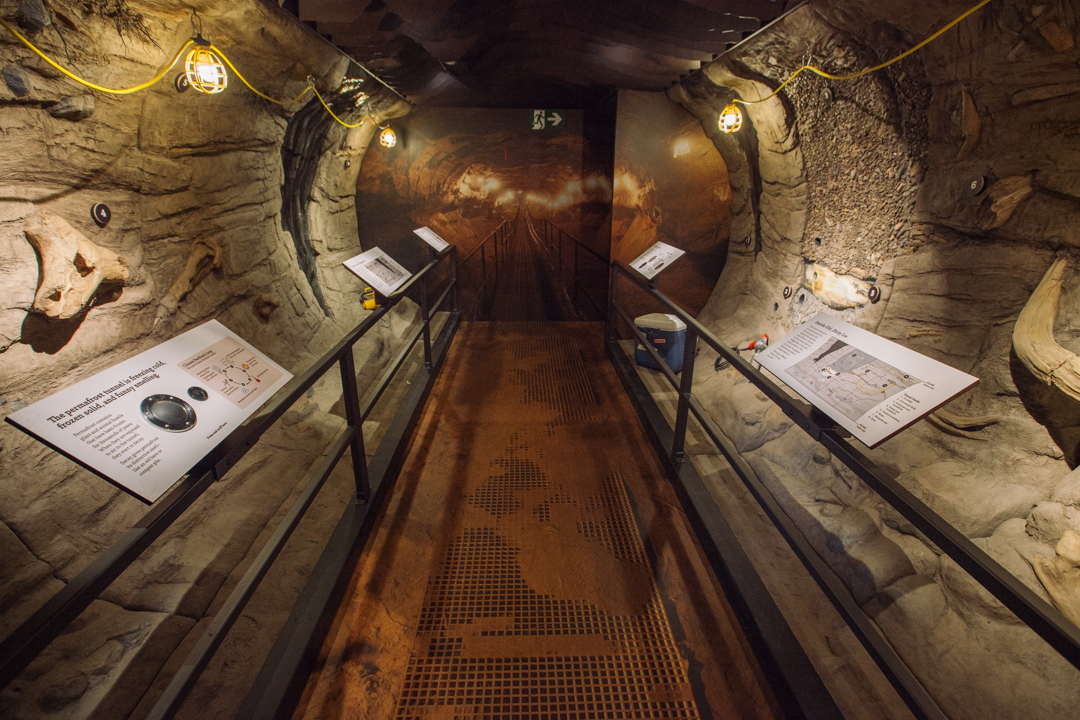 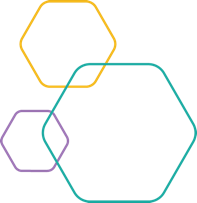 Exhibit:
Under The Arctic -Digging into Permafrost
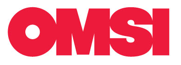 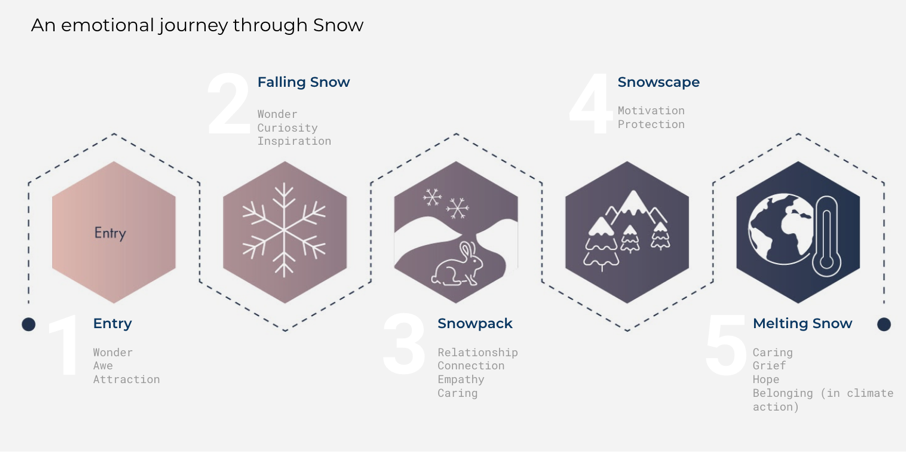 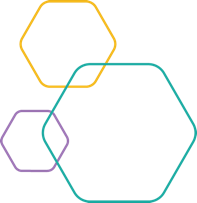 Exhibits on deck:
Snow
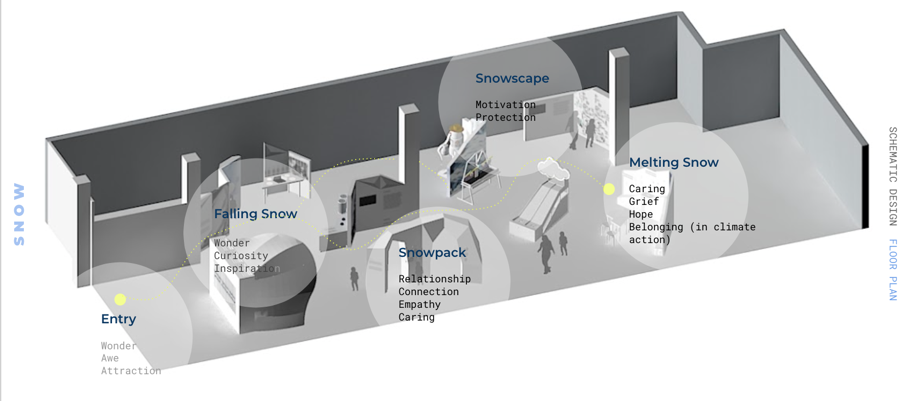 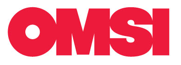 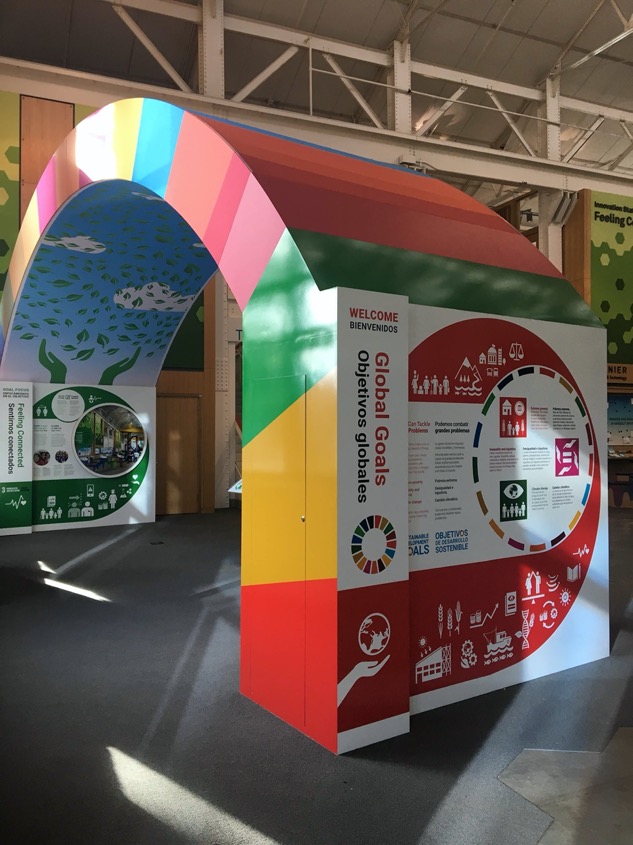 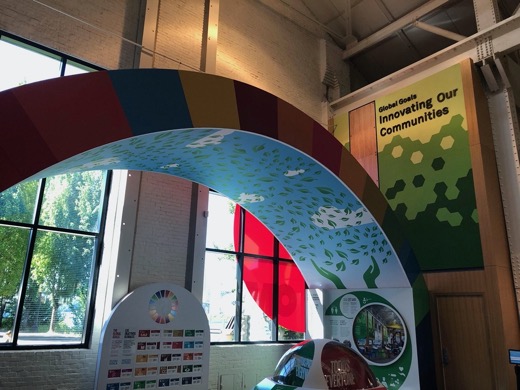 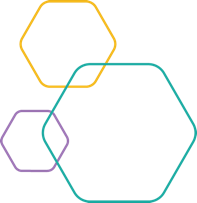 Exhibits on deck:
Global Goals Hub
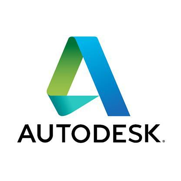 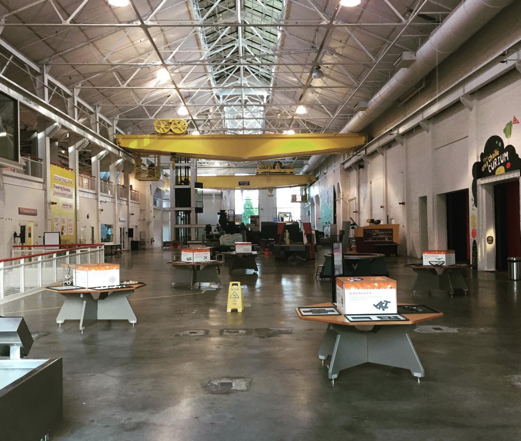 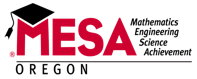 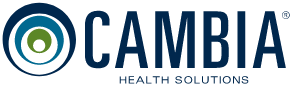 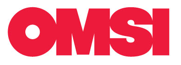 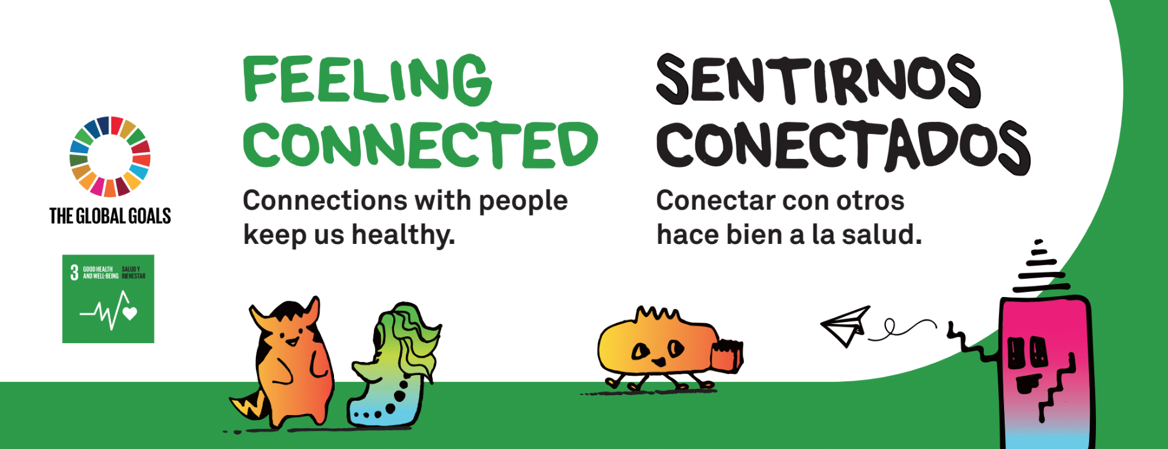 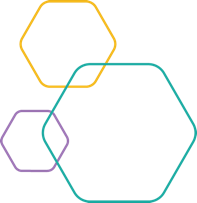 Exhibits on deck:
Innovation Station 1
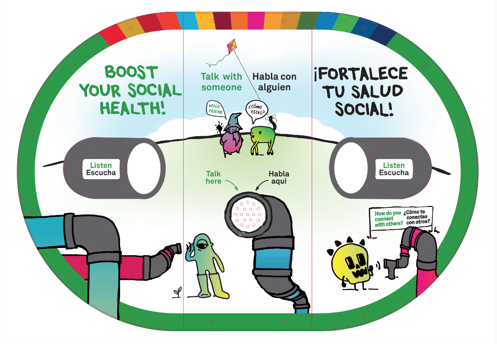 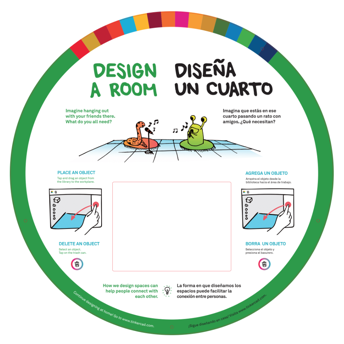 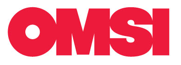 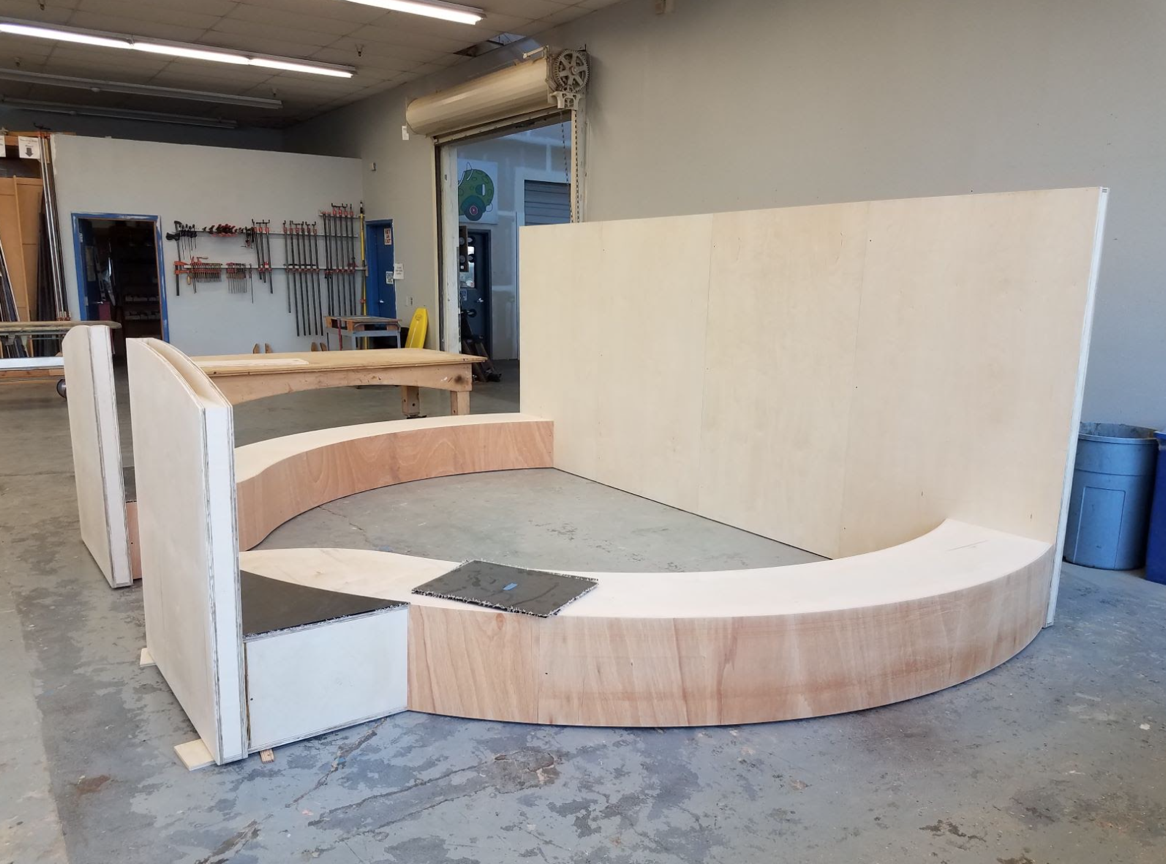 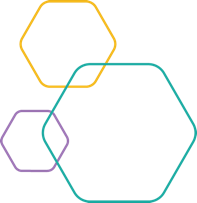 Exhibits Operations:
Green Exhibits
Checklist
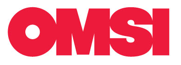 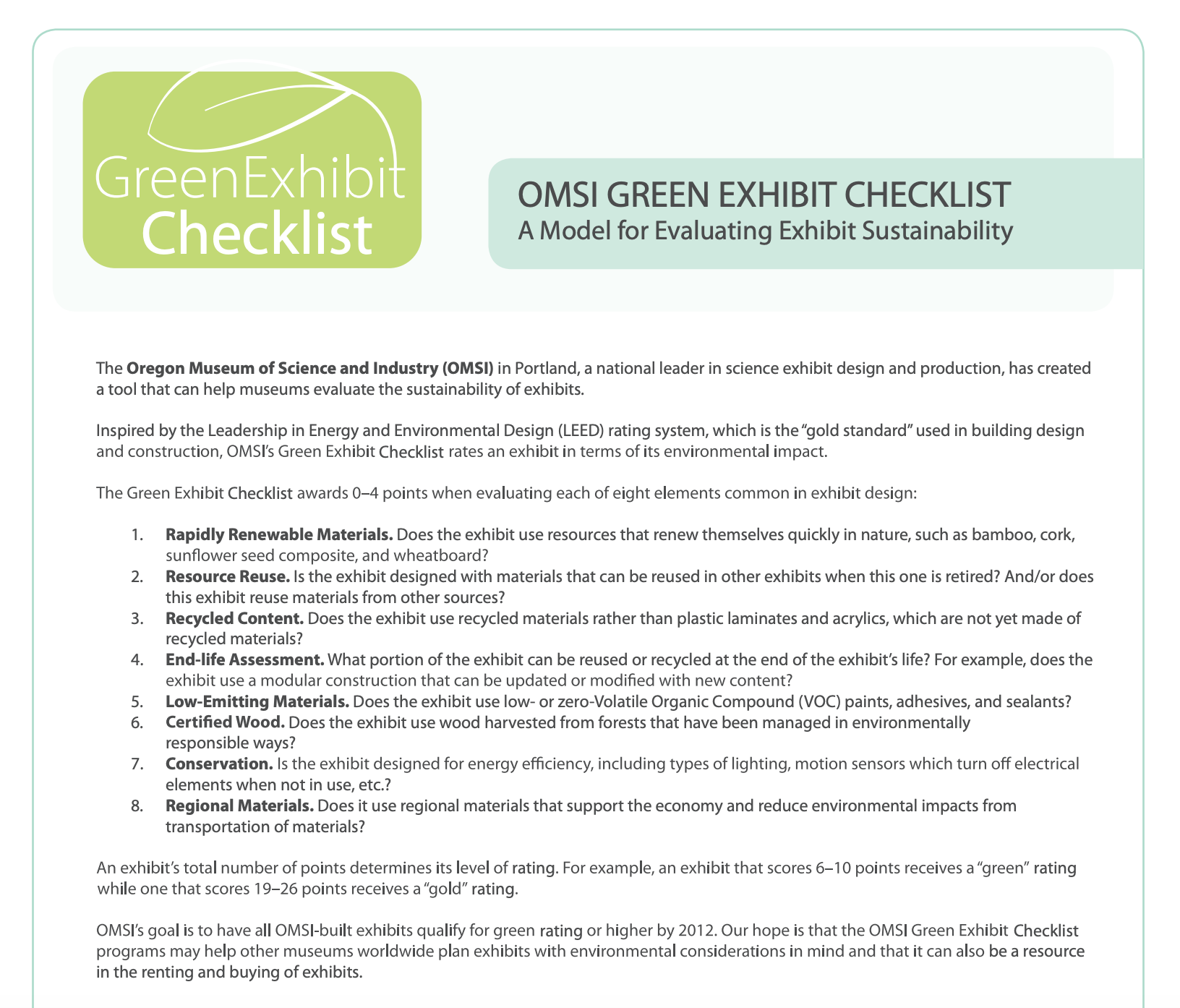 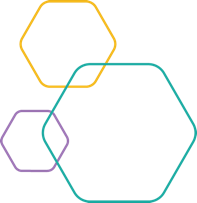 Exhibits Operations:
Green Exhibits
Checklist
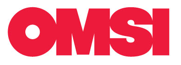 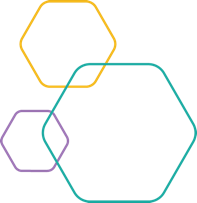 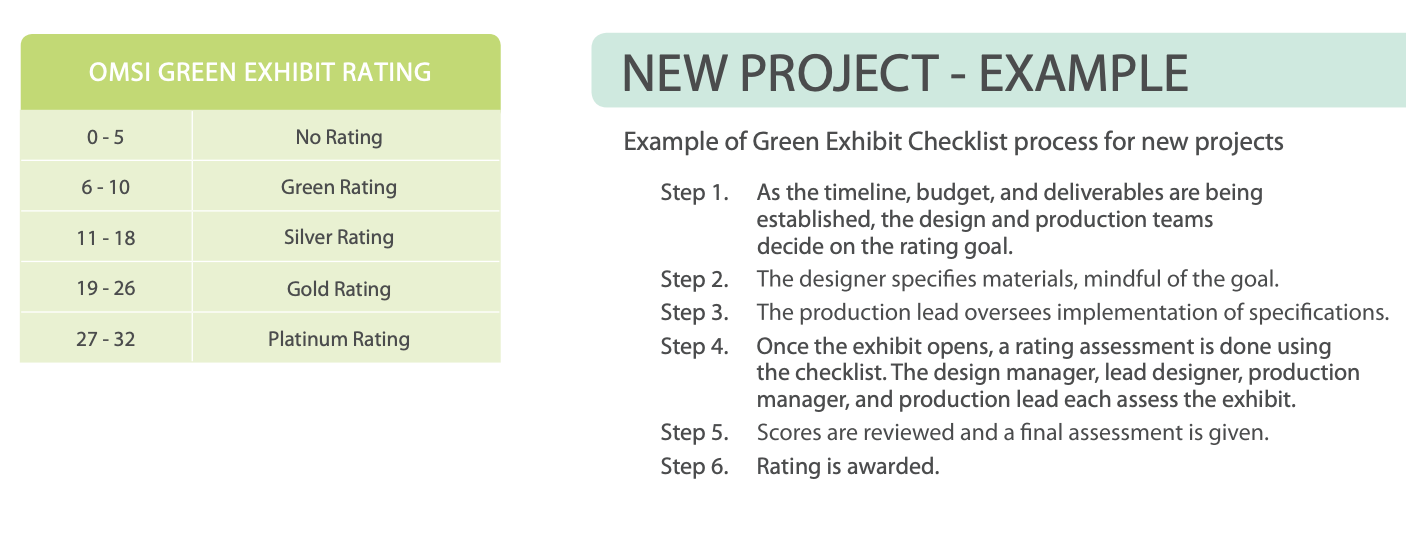 Exhibits Operations:
Green Exhibits
Checklist
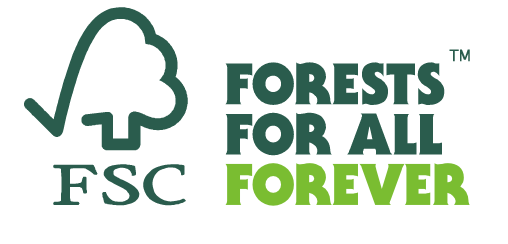 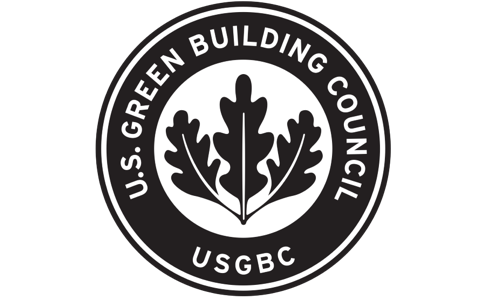 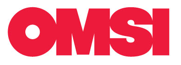 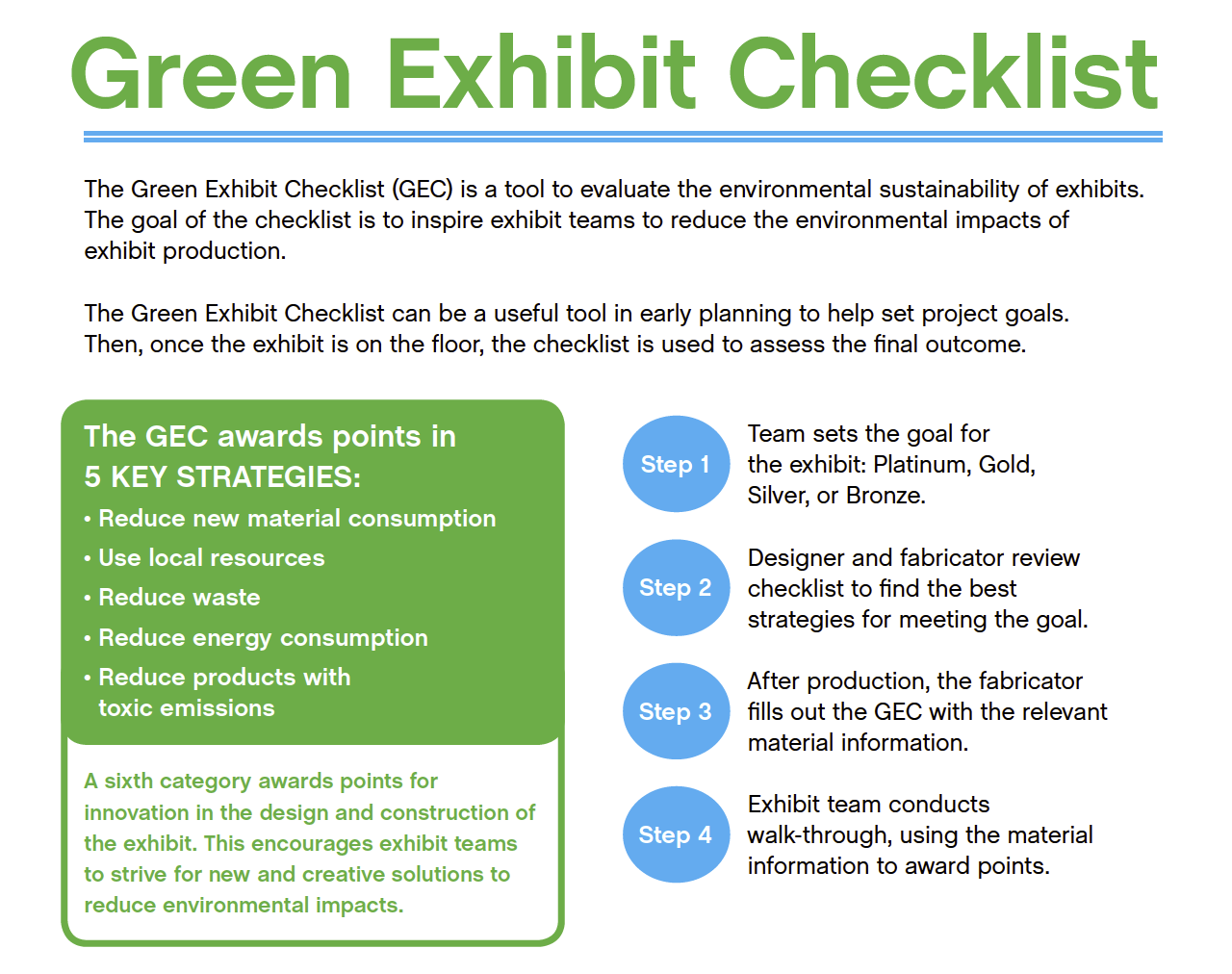 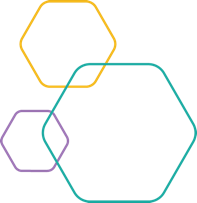 Exhibits Operations:
Green Exhibits
Checklist
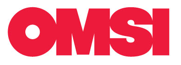 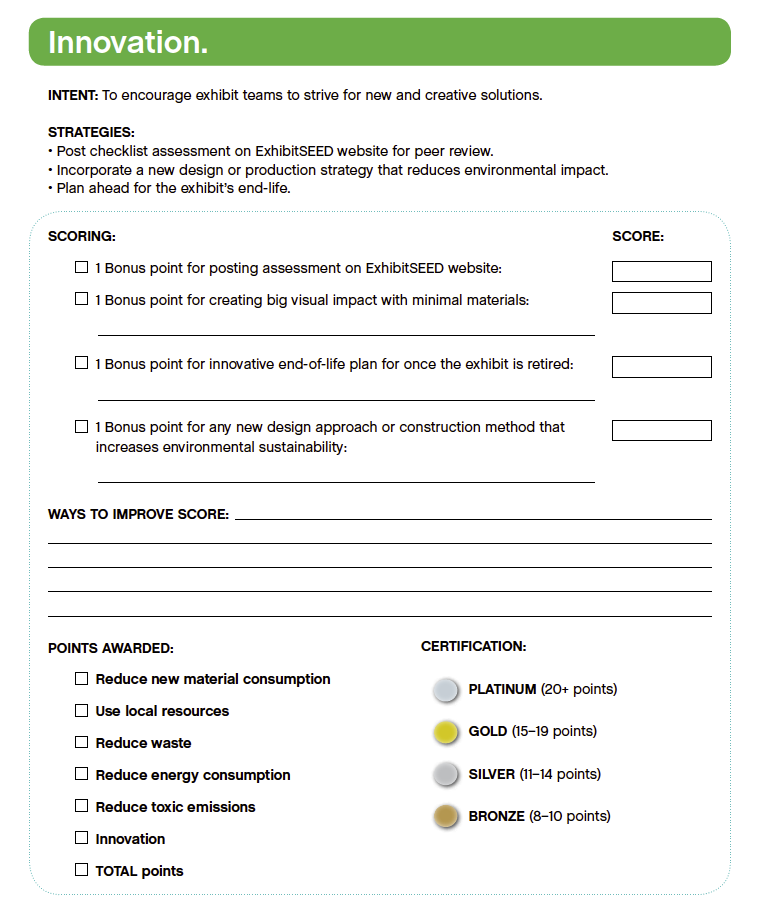 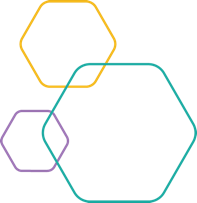 Exhibits Operations:
Green Exhibits
Checklist
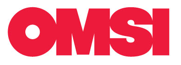 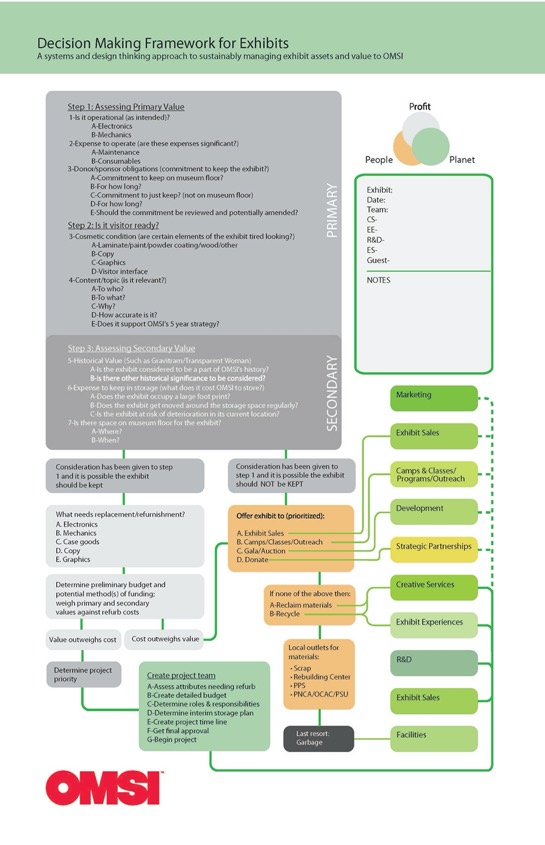 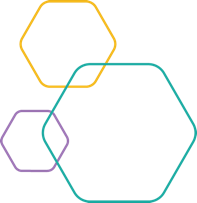 Exhibits Operations:
Decision Making
Framework for 
EOL exhibits
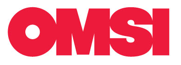 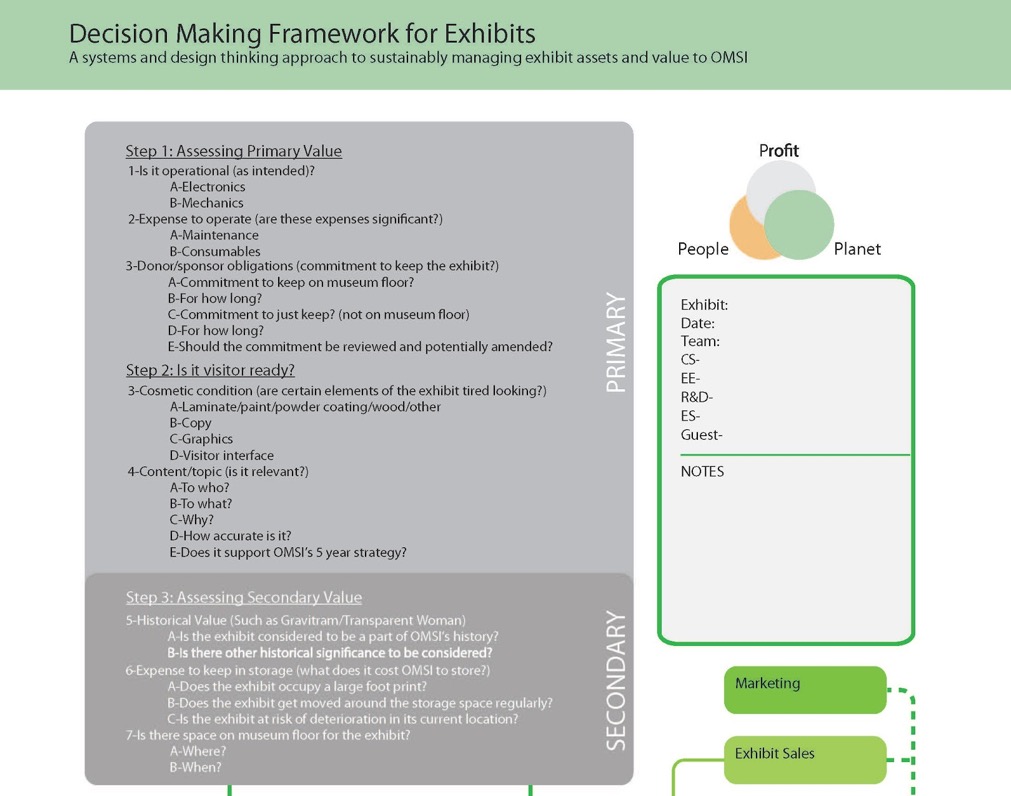 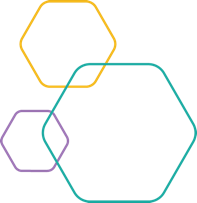 Exhibits Operations:
Decision Making
Framework for 
EOL exhibits
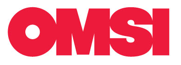 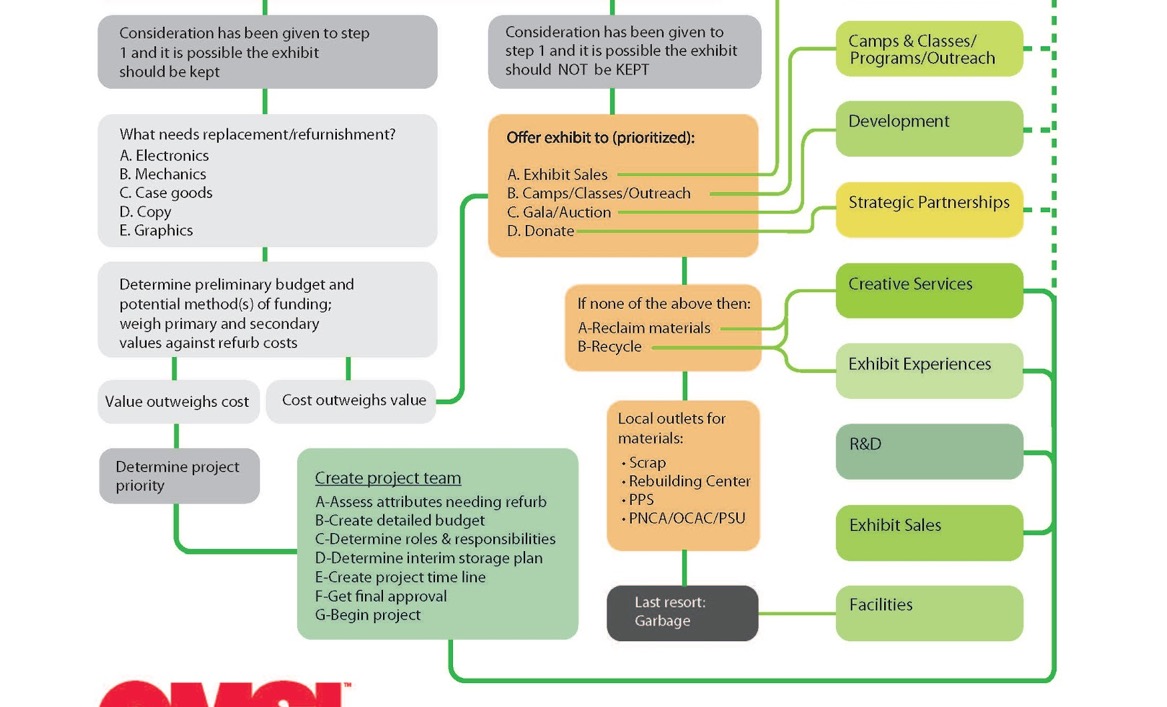 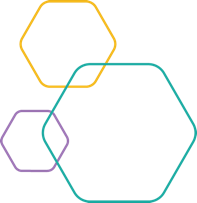 Exhibits Operations:
Decision Making
Framework for 
EOL exhibits
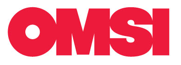 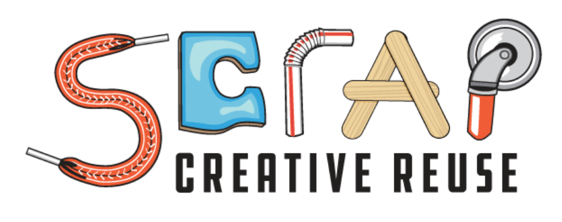 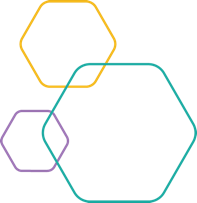 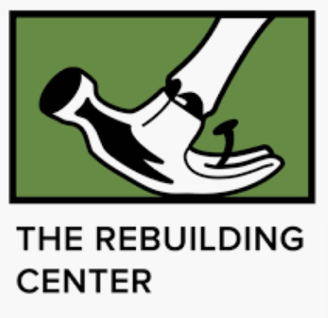 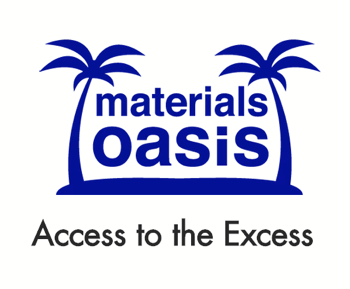 Exhibits Operations:
Decision Making
Framework for 
EOL exhibits
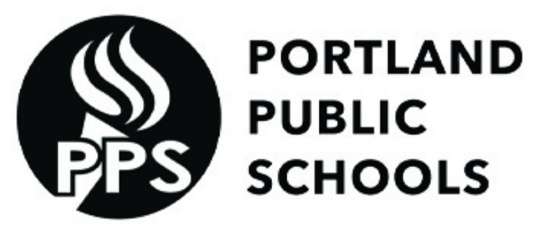 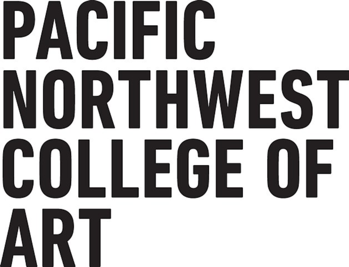 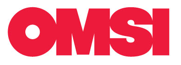 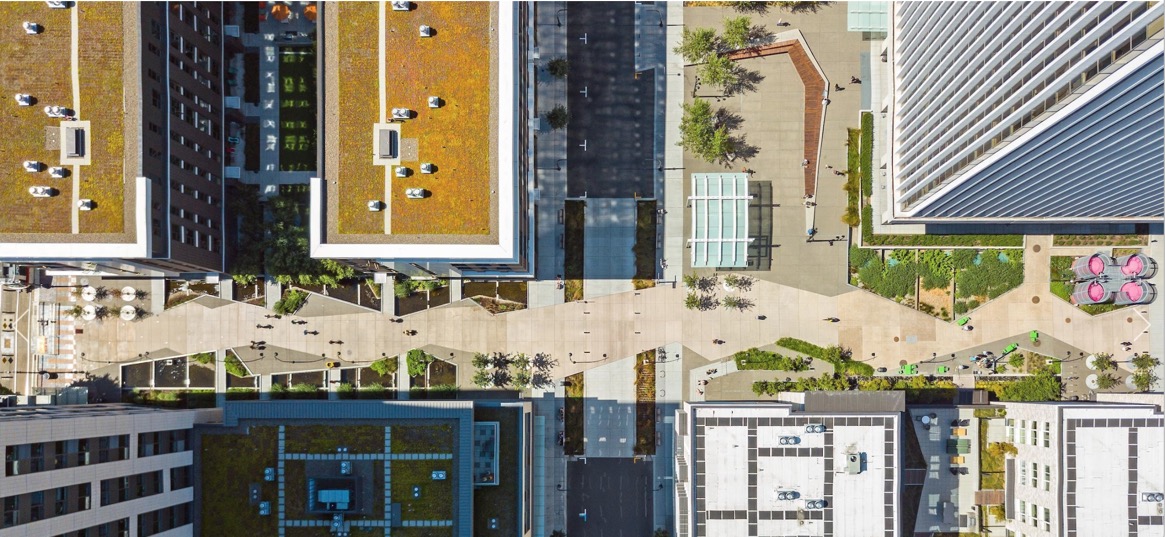 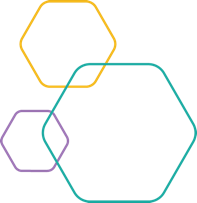 Strategic + Exhibits on deck:
NORM
Natural Organic Recycling Machine
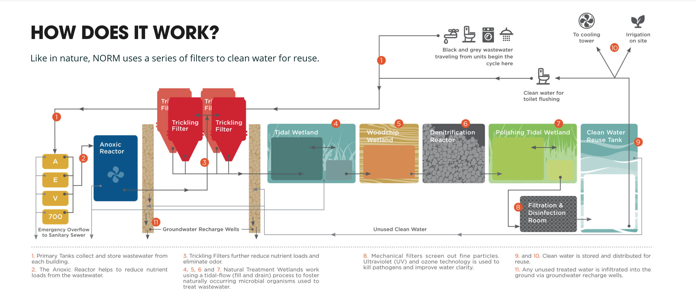 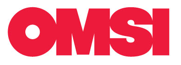 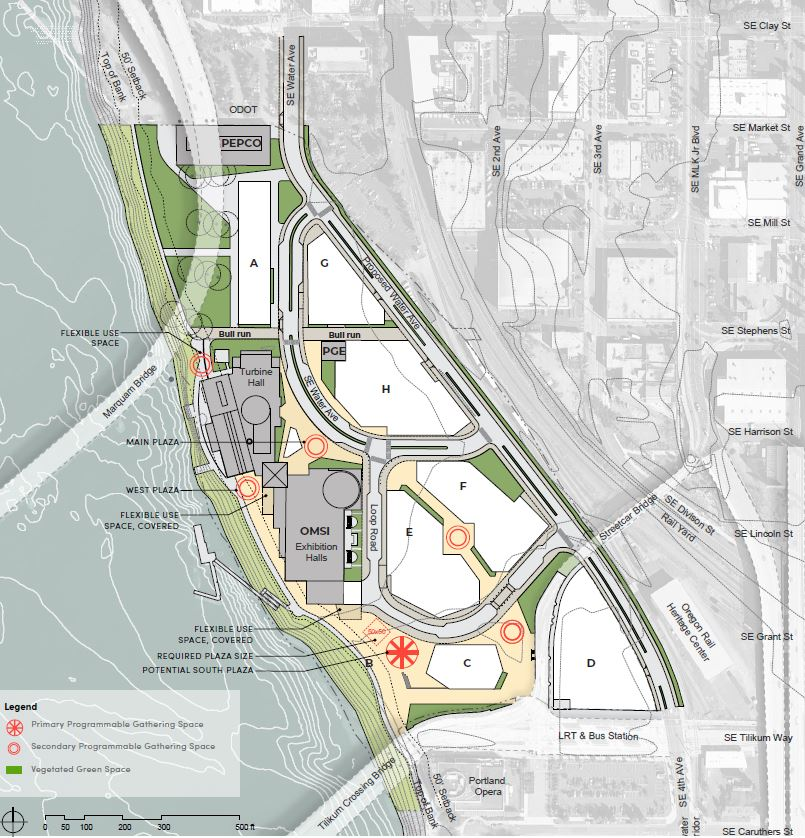 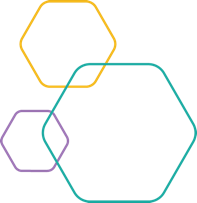 Transit Station
Waterfront
Neighborhood
Public Space
Retail
Hotel
Housing
Strategic + Exhibits on deck:
OMSI District
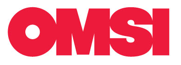 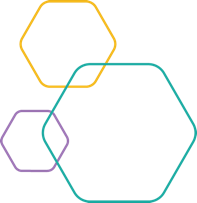 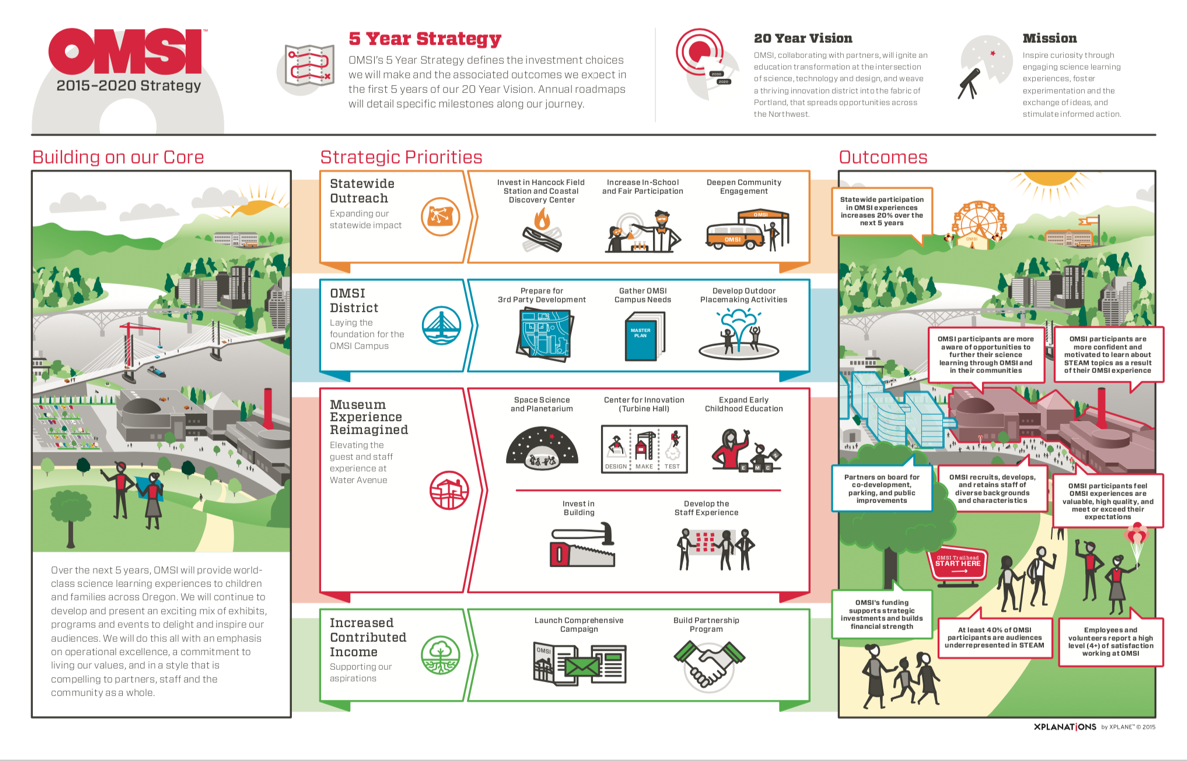 Strategic (Org.):
OMSI 5-year Strategy
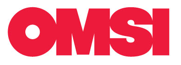 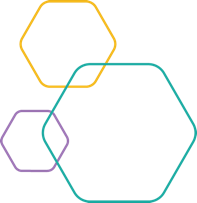 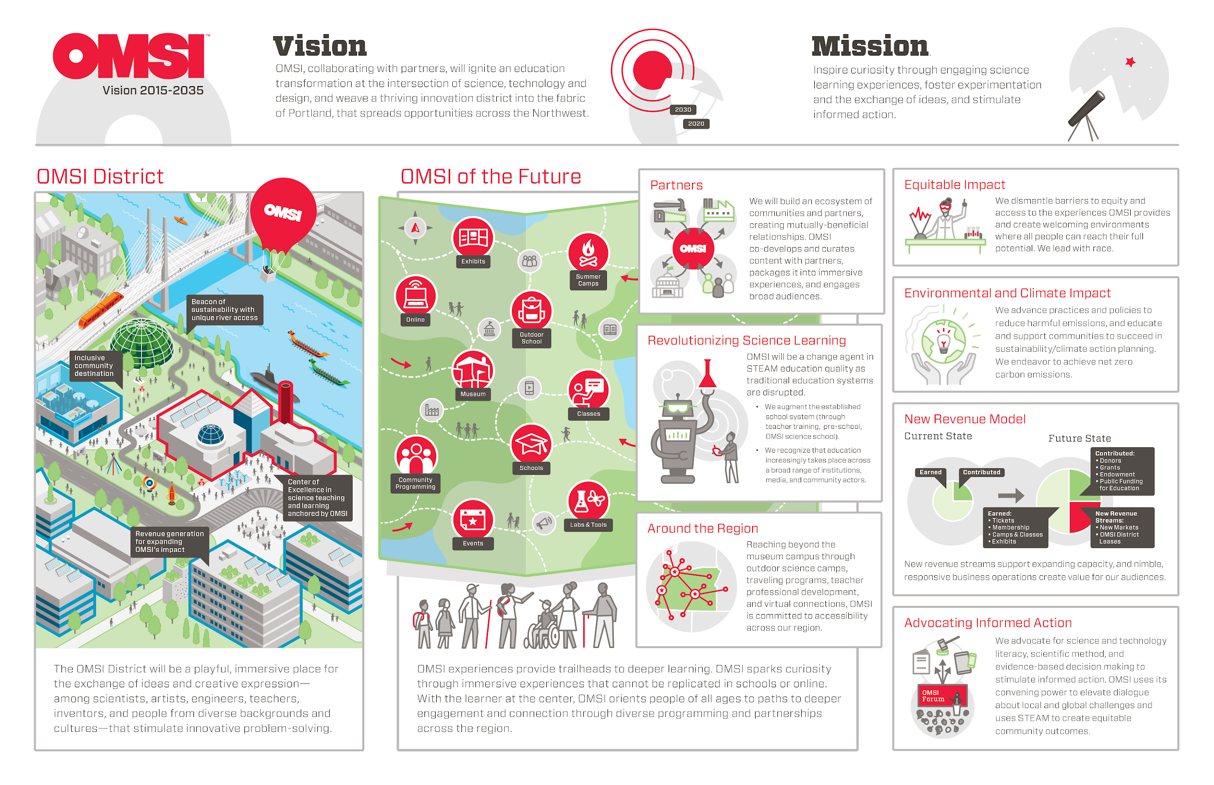 Strategic (Org.):
OMSI 20-year
Vision
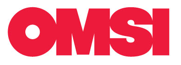 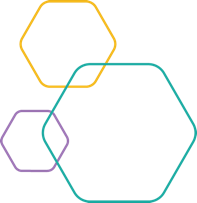 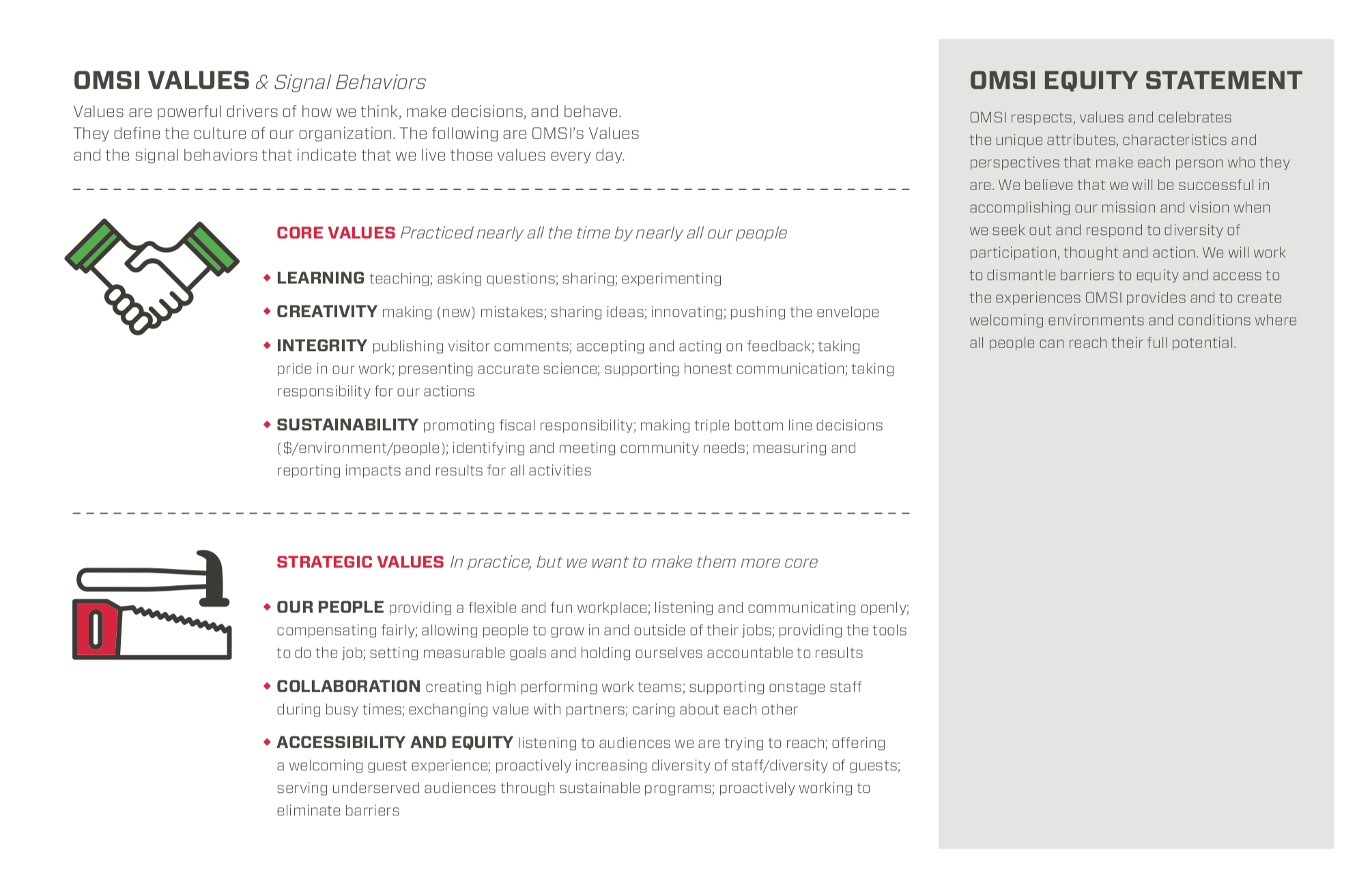 Strategic (Org.):
OMSI Strategic
Vision & Mission
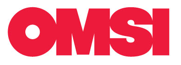 The Climate Action Team will champion, unify, and bring visibility to climate action efforts at OMSI aligned with OMSI’s 20-year vision and 5-year plan, including:

Practices and policies to reduce harmful emissions and accelerate energy efficiency and clean energy;

Learning opportunities across OMSI programs about climate justice and action and climate resiliency; 

Professional development and resources for OMSI staff, volunteers, and other educators;

Strong community partnerships and a point of contact for climate action efforts at OMSI.
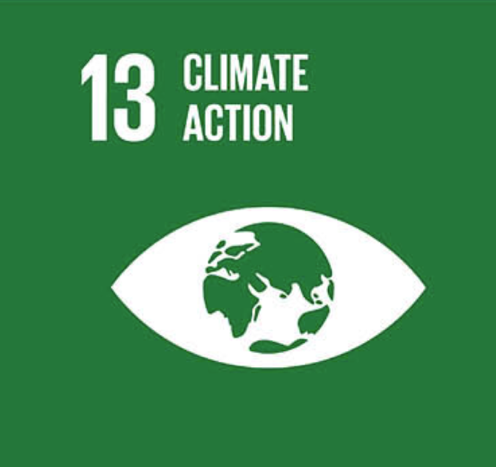 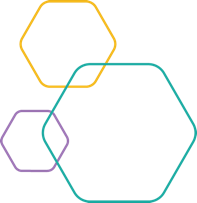 Strategic (Org.):
Climate Action Team and Youth Lead the Way
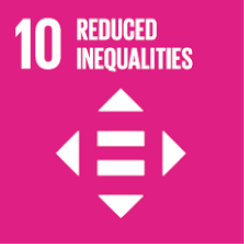 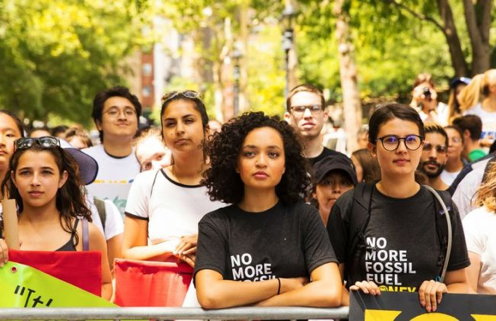 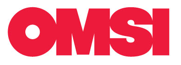 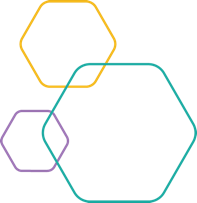 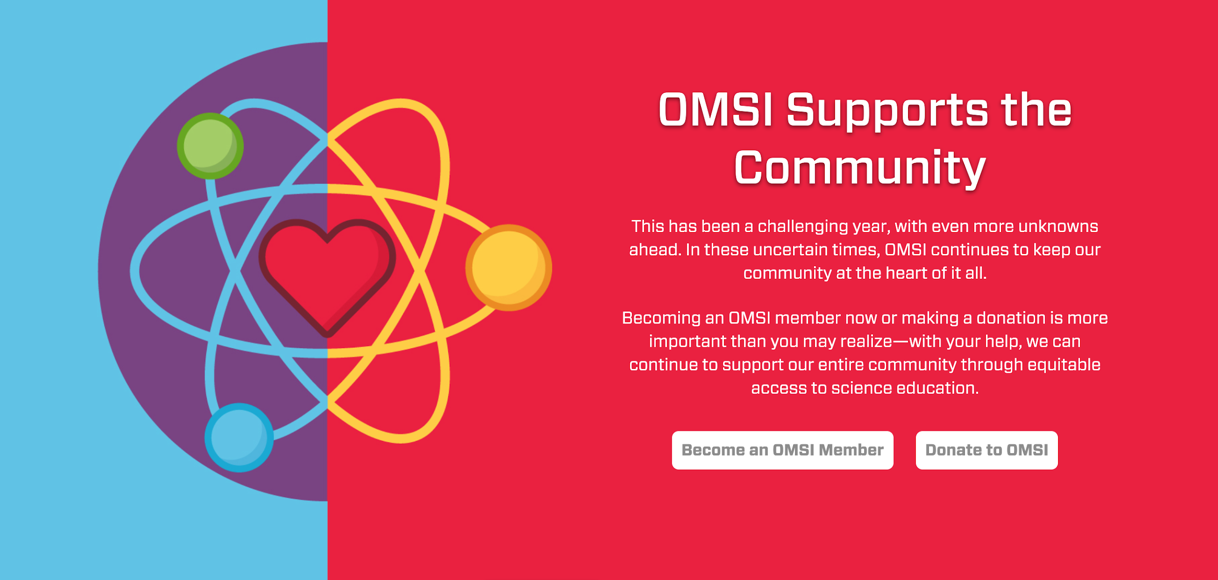 OMSI:
As an anchor
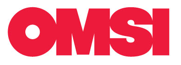 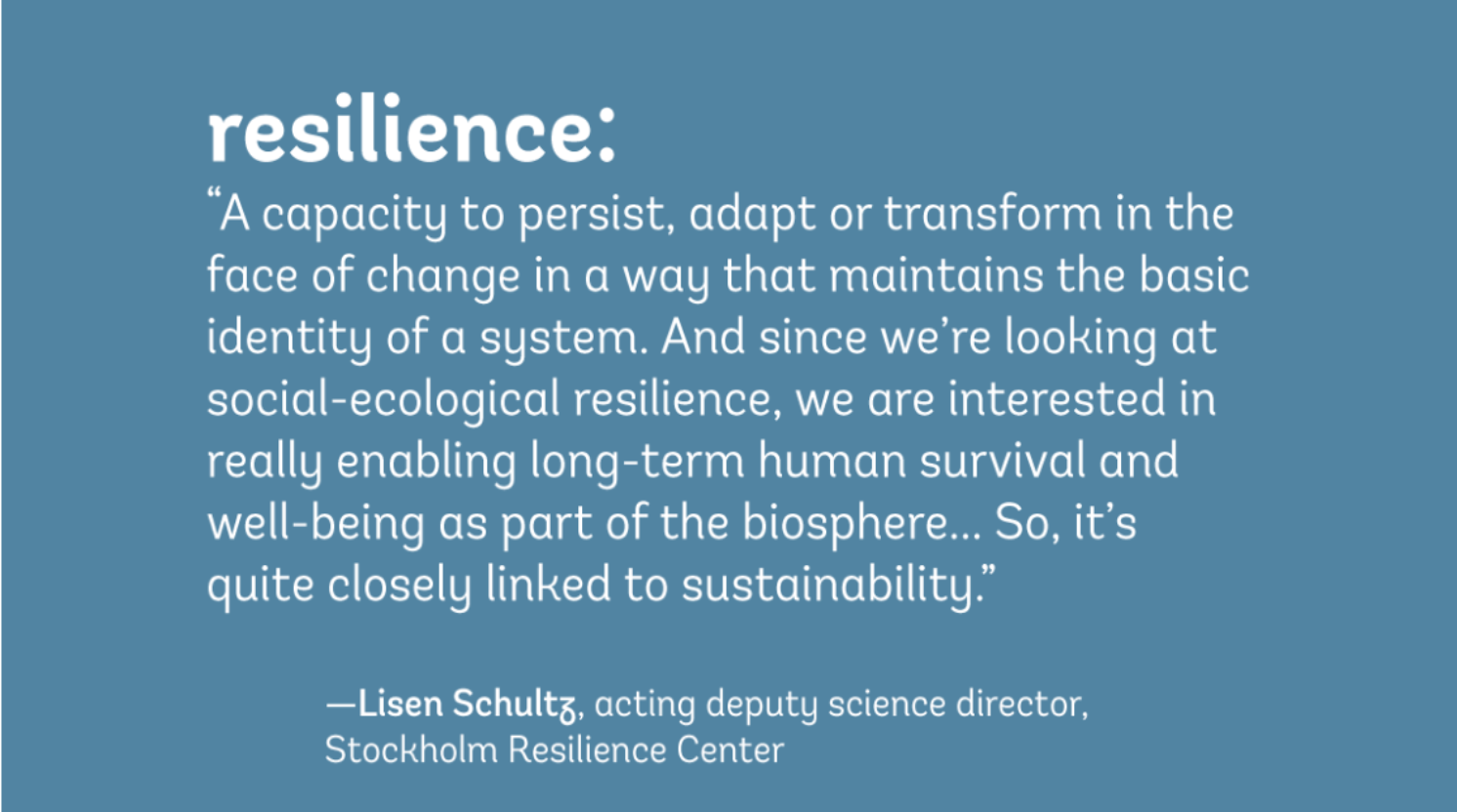 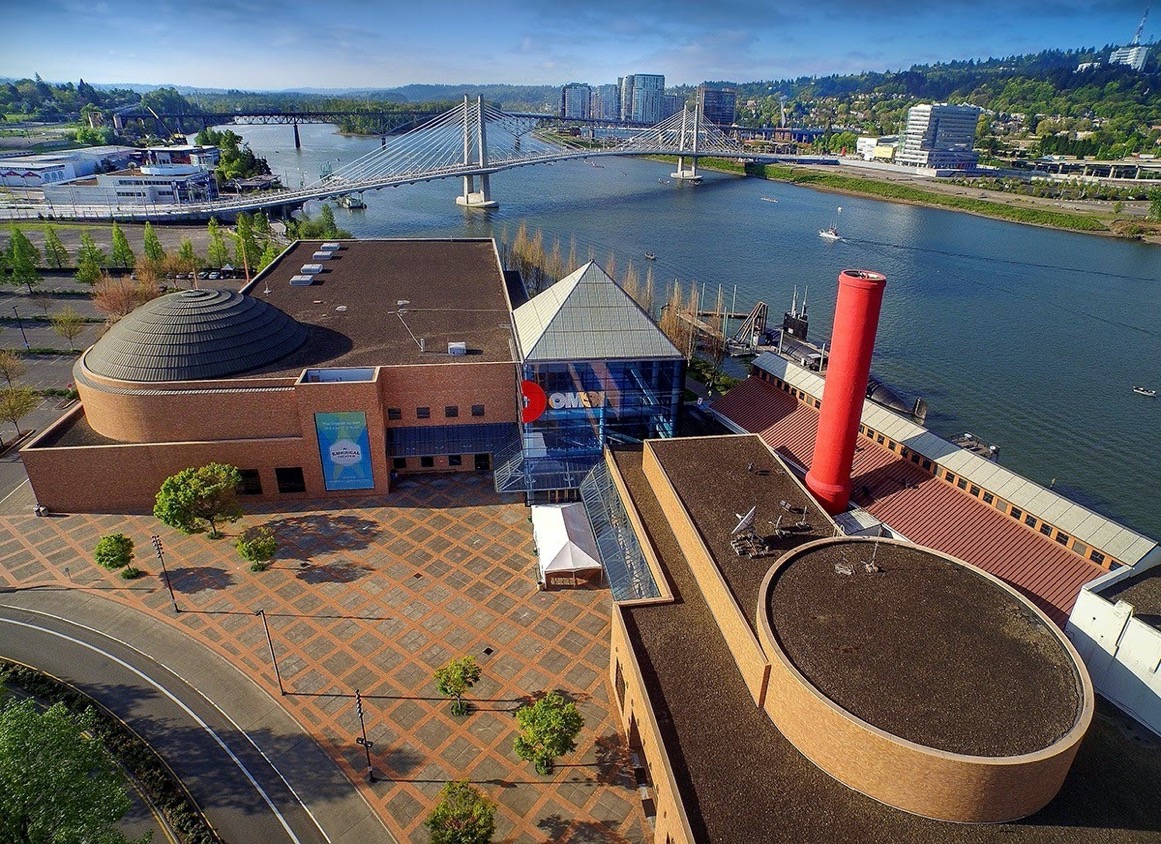 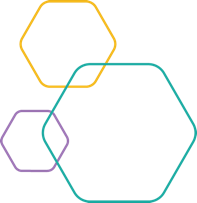 Thank You!
Dave Laubenthal
dlaubenthal@omsi.edu
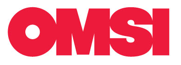 HOMEWORK
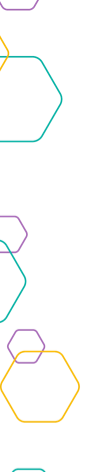 Get familiar with the SDGs
Watch a short video:
https://www.youtube.com/watch?v=3WODX8fyRHA

Look through background information: 
https://www.un.org/sustainabledevelopment/sustainable-development-goals/
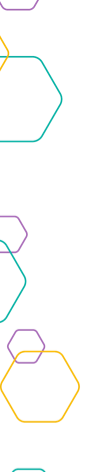 Feel free to self-organize and work with others!
Do a brainstorming activity
Consider which of the UN’s sustainable development goals your organization addresses now or is positioned to address in the future
Identify other organizations in your community that address the SDGs


Feel free to self-organize and work with others
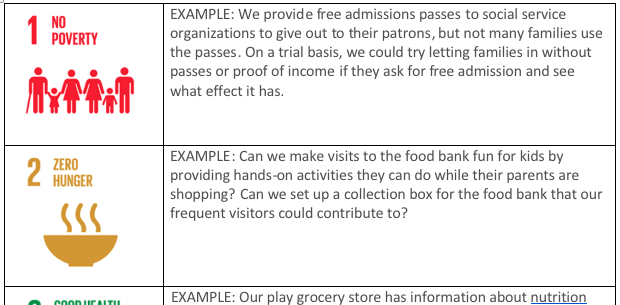 Share – Final thoughts for the day
Something about sustainability that’s new or inspiring to me
or
Something I’m wondering about related to sustainability
ADJOURN
See you tomorrow!
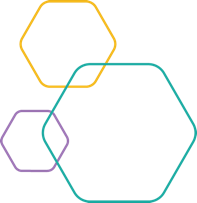 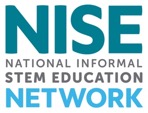 The Rob and Melani Walton Sustainability in Science and Technology Museums program is supported through funding from The Rob and Melani Walton Foundation.

Sustainable Museums: Professional Development to Support Fieldwide Capacity in Practice, Partnerships, and Education for Sustainability is made possible in part by the Institute of Museum and Library Services
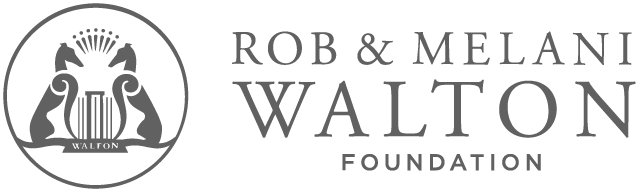 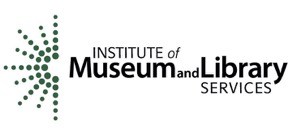 The Sustainable Development Goals (SDGs) logo, color wheel, and icons are used according to the United Nations guidelines: https://www.un.org/sustainabledevelopment/wp-content/uploads/2019/01/SDG_Guidelines_AUG_2019_Final.pdf